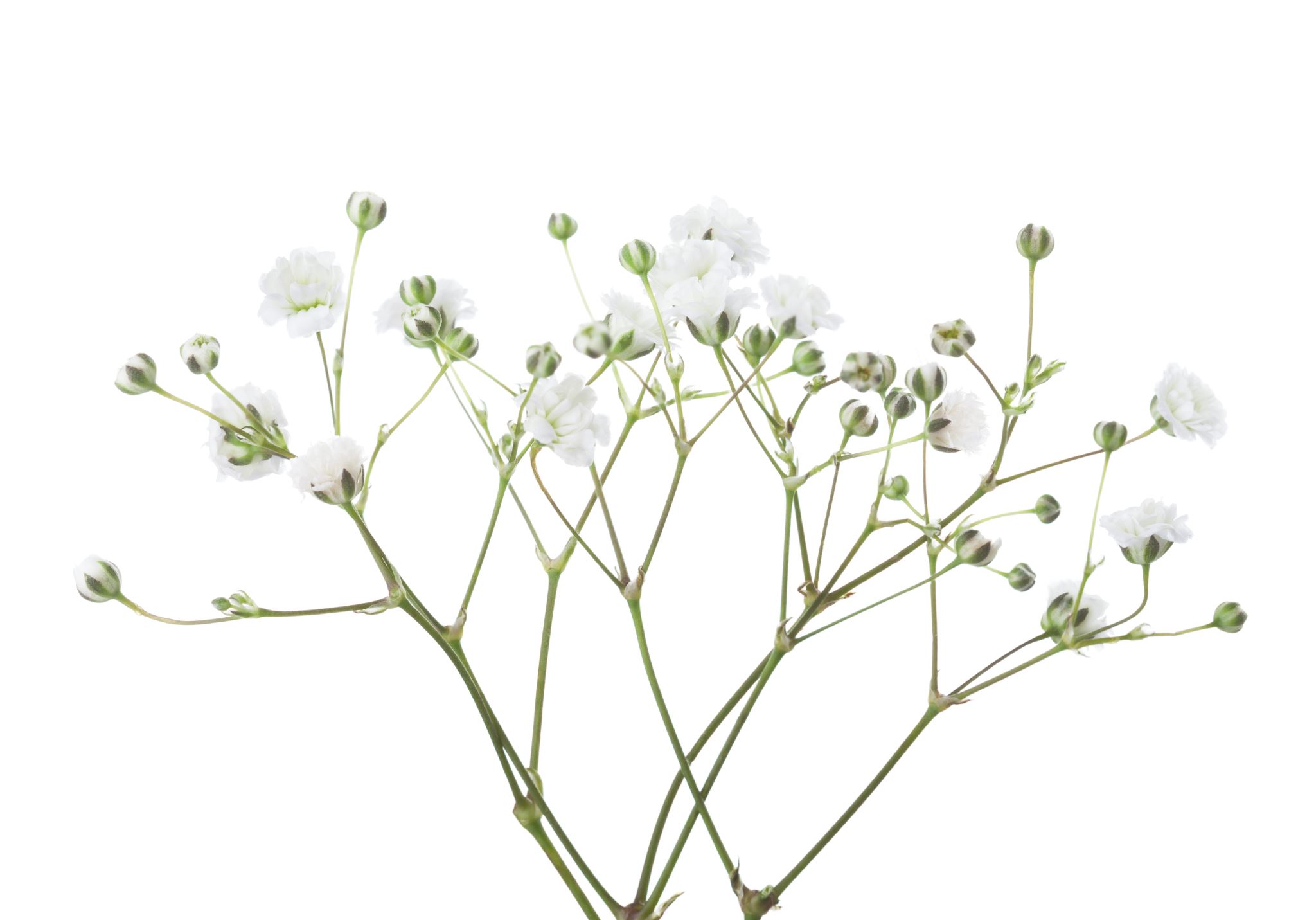 ExploringGalatia
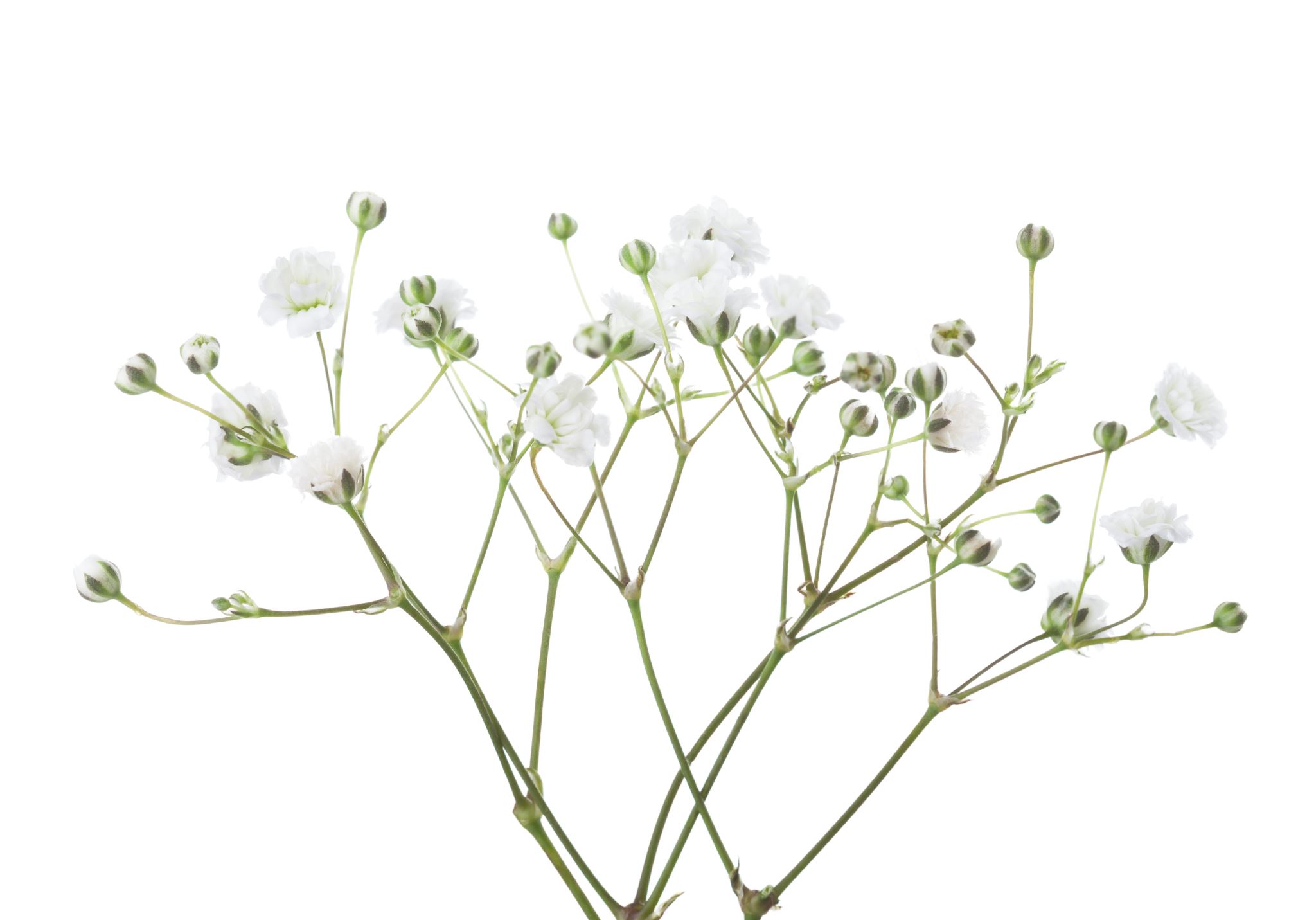 Class Slides / notes
https://www.weldonbeardain.website/galatians/


Lesson 10 exploring Galatia  20250216.pptx
Lesson 10 exploring Galatia  20250216.pdf
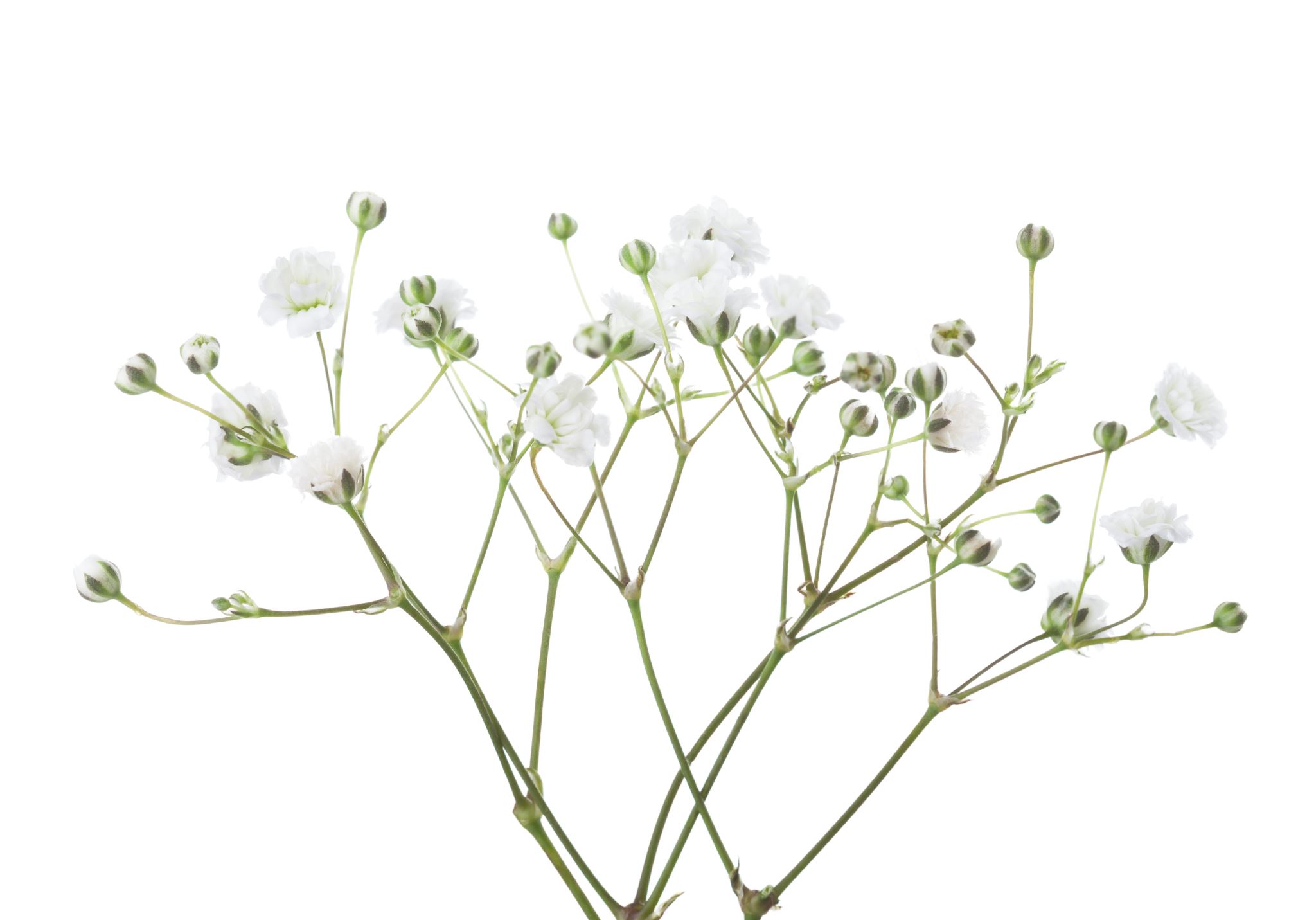 Galatians 6
6 Brothers and sisters, if someone is caught in a sin, you who live by the Spirit should restore that person gently. But watch yourselves, or you also may be tempted.
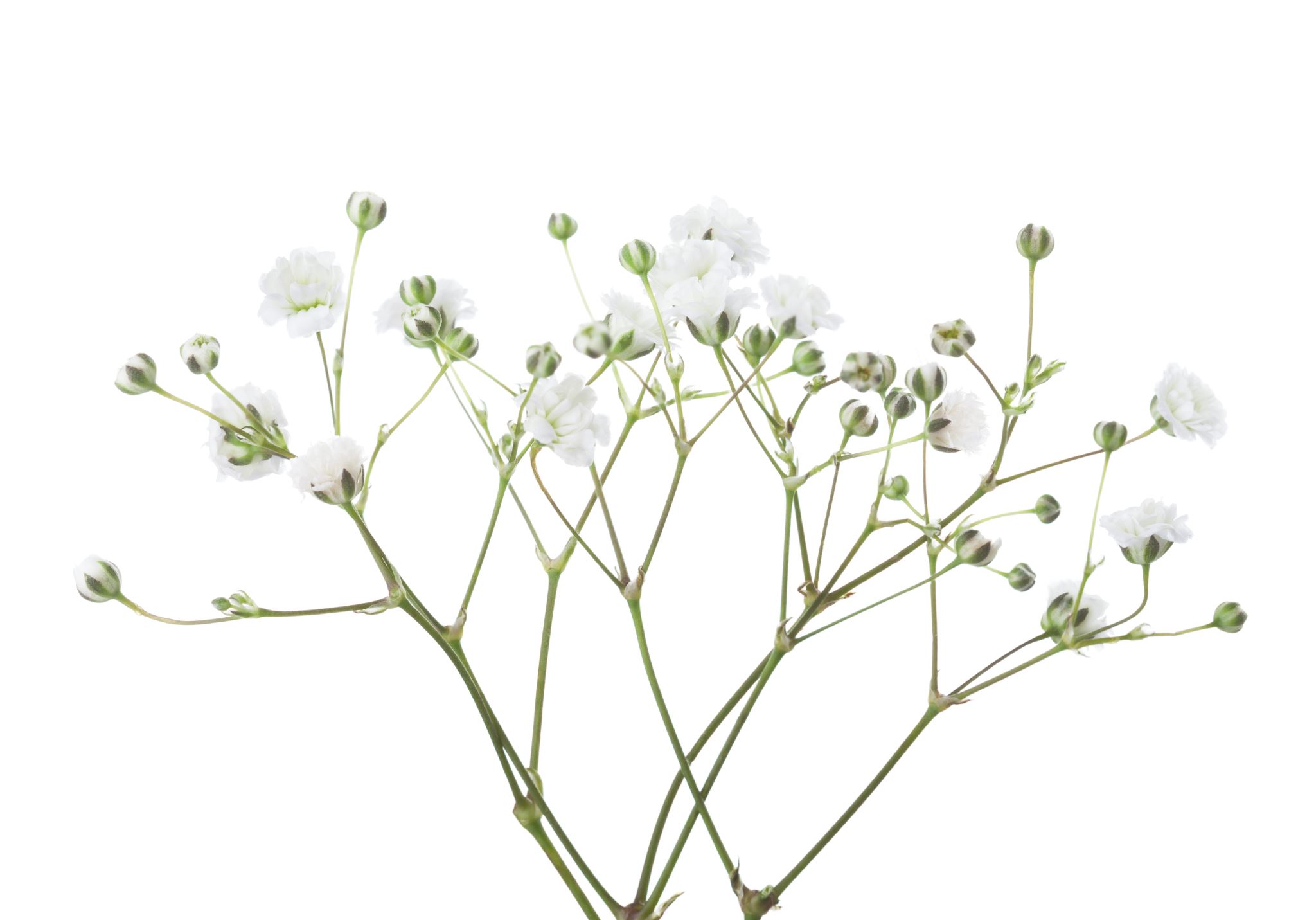 Galatians 6
6 Brothers and sisters, if someone is caught in a sin,   (KJV fault)
Normally:
ἁμαρτία harmatia  G266
This passage:
Παράπτωμα paraptōma G3900 (matt 6:14)
William Barclay uses a translation that has Eph 6:1 as a “slip-up”
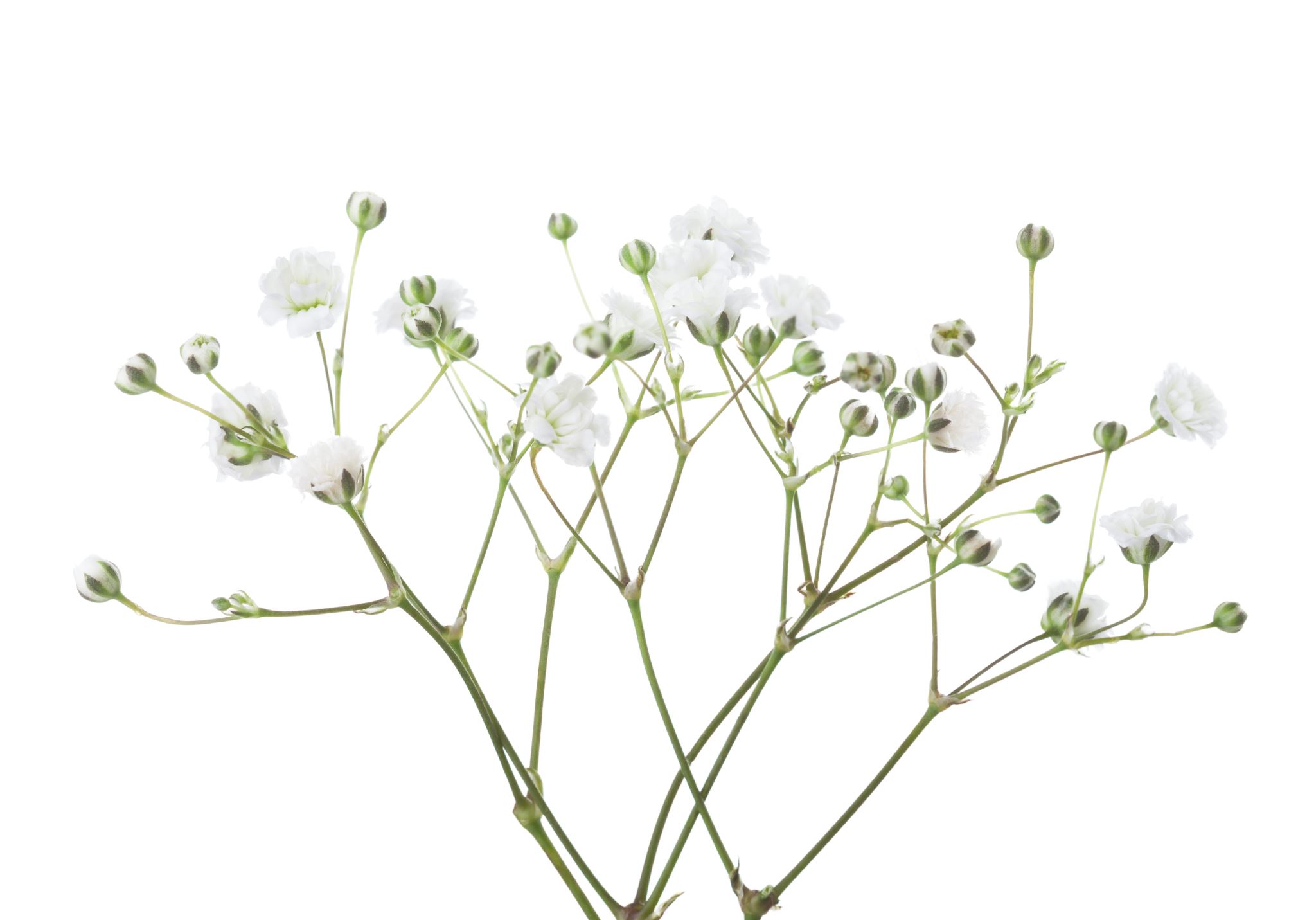 Galatians 6 notes
ἁμαρτία harmatia  
to be without a share in
to miss the mark
to err, be mistaken
to miss or wander from the path of uprightness and honor, to do or go wrong
to wander from the law of God, violate God's law, sin
that which is done wrong, sin, an offence, a violation of the divine law in thought or in act
collectively, the complex or aggregate of sins committed either by a single person or by many
Παράπτωμα paraptōma 1. to fall beside or near something
a lapse or deviation from truth and uprightness
a sin, misdeed
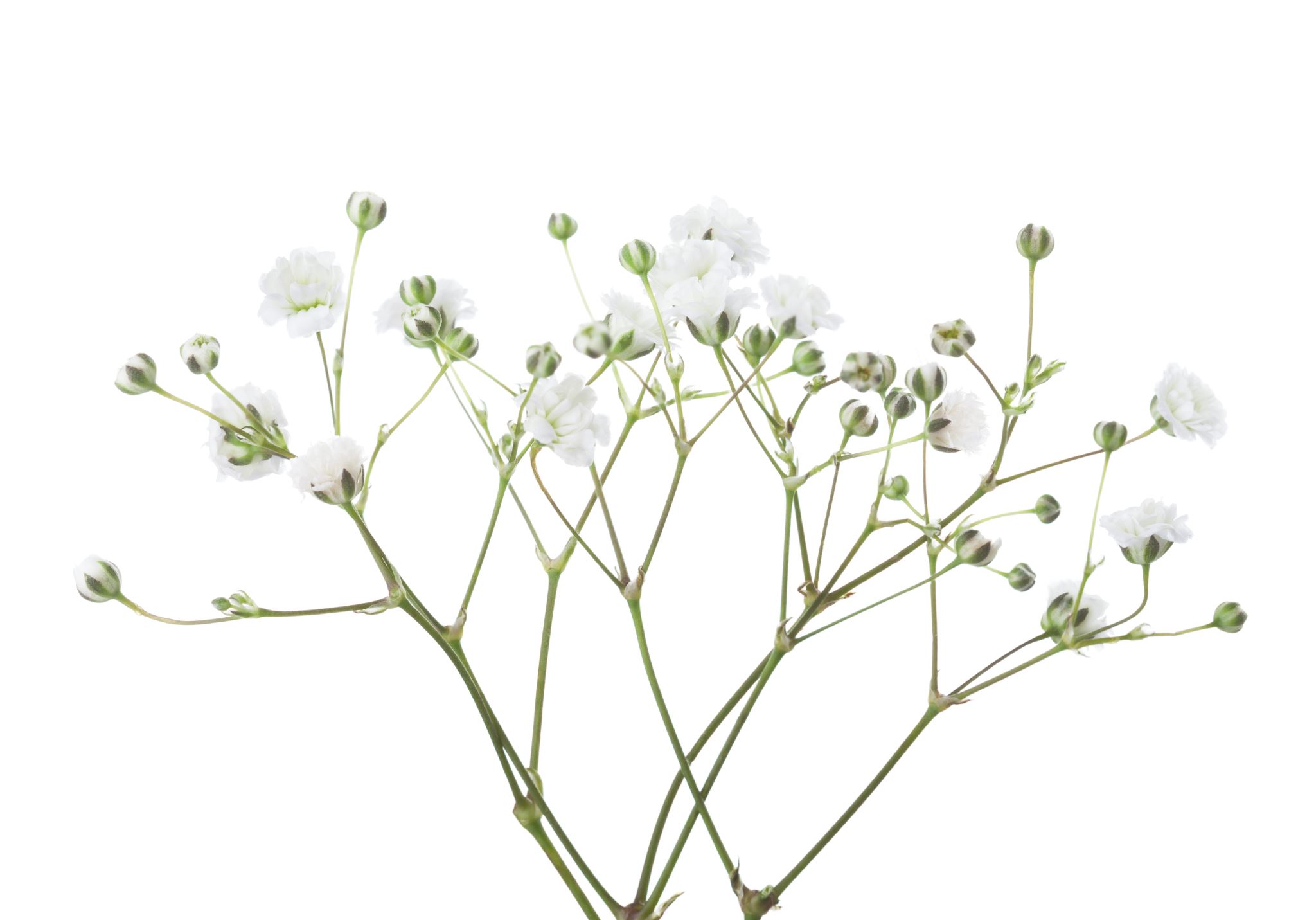 Galatians 6
6 Brothers and sisters, if someone is caught in a sin, you who live by the Spirit should restore that person gently. But watch yourselves, or you also may be tempted.
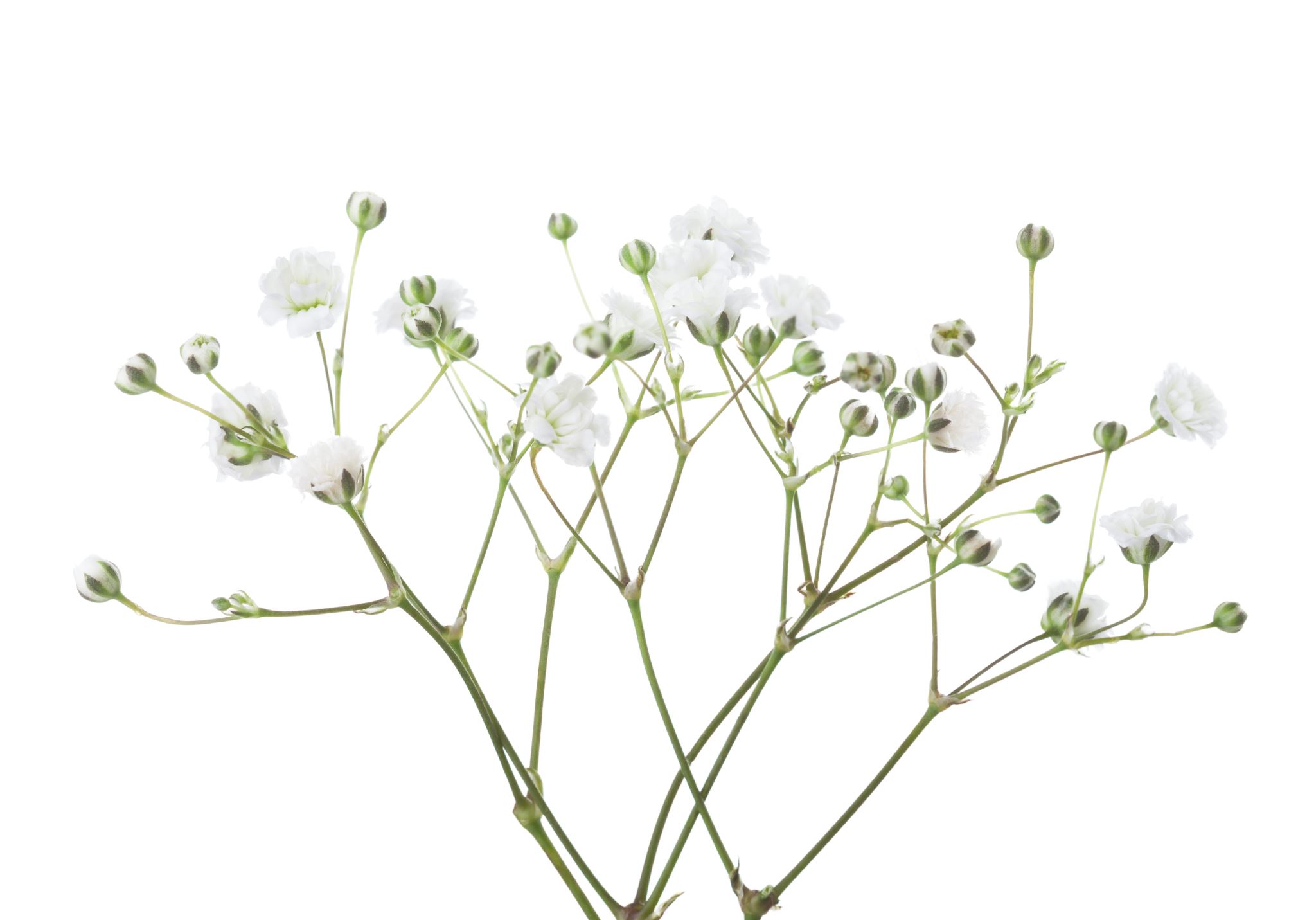 Galatians 6
6 Brothers and sisters, if someone is caught in a sin, you who live by the Spirit should restore that person gently. But watch yourselves, or you also may be tempted.
We are in a spiritual battle.  We are not to kill the wounded
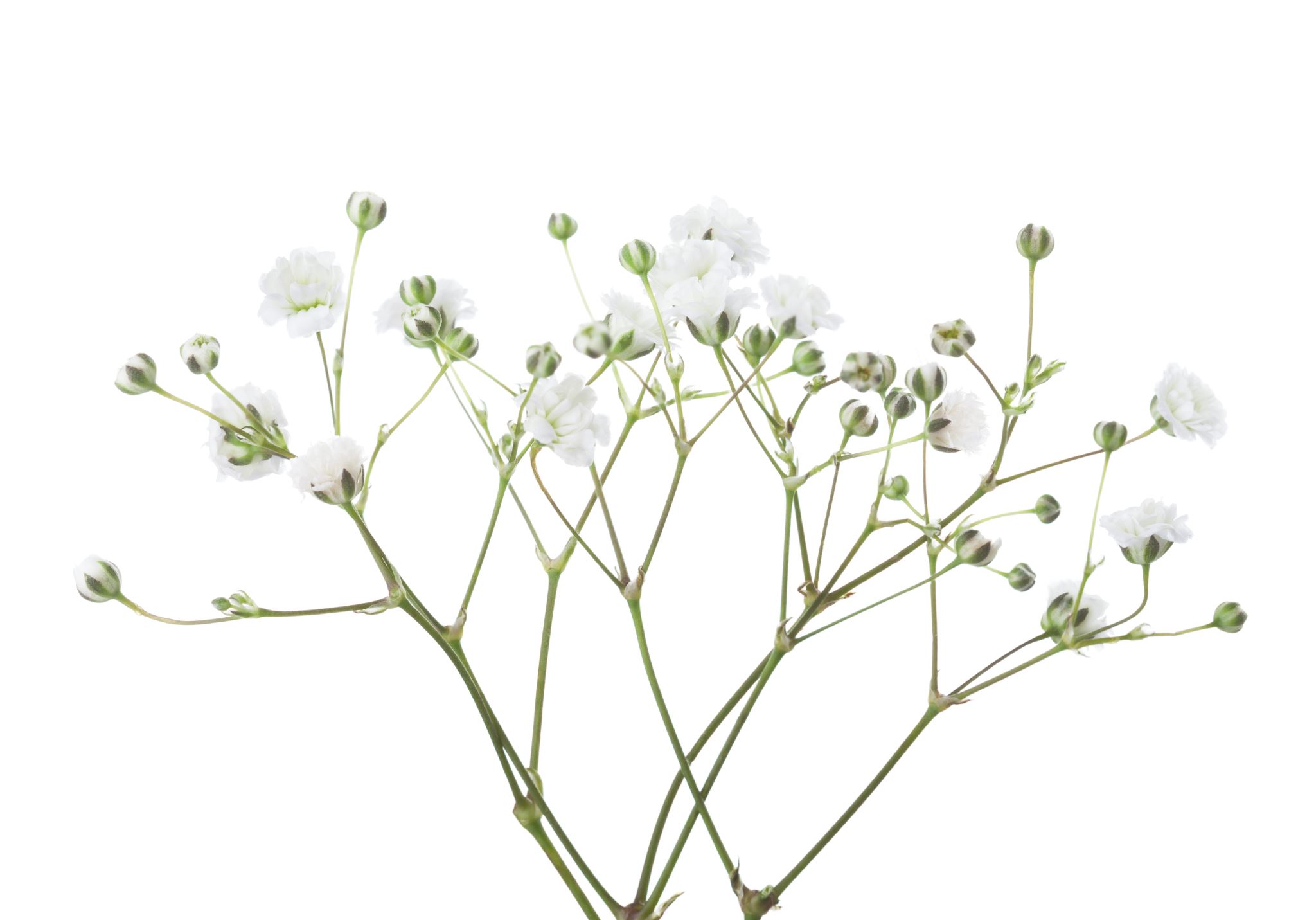 Galatians 6 notes
We are in a spiritual battle.  We are not to kill the wounded.

R.C . Sproul visits museum in Germany that has a number of devices that Christians used to torment Christians.
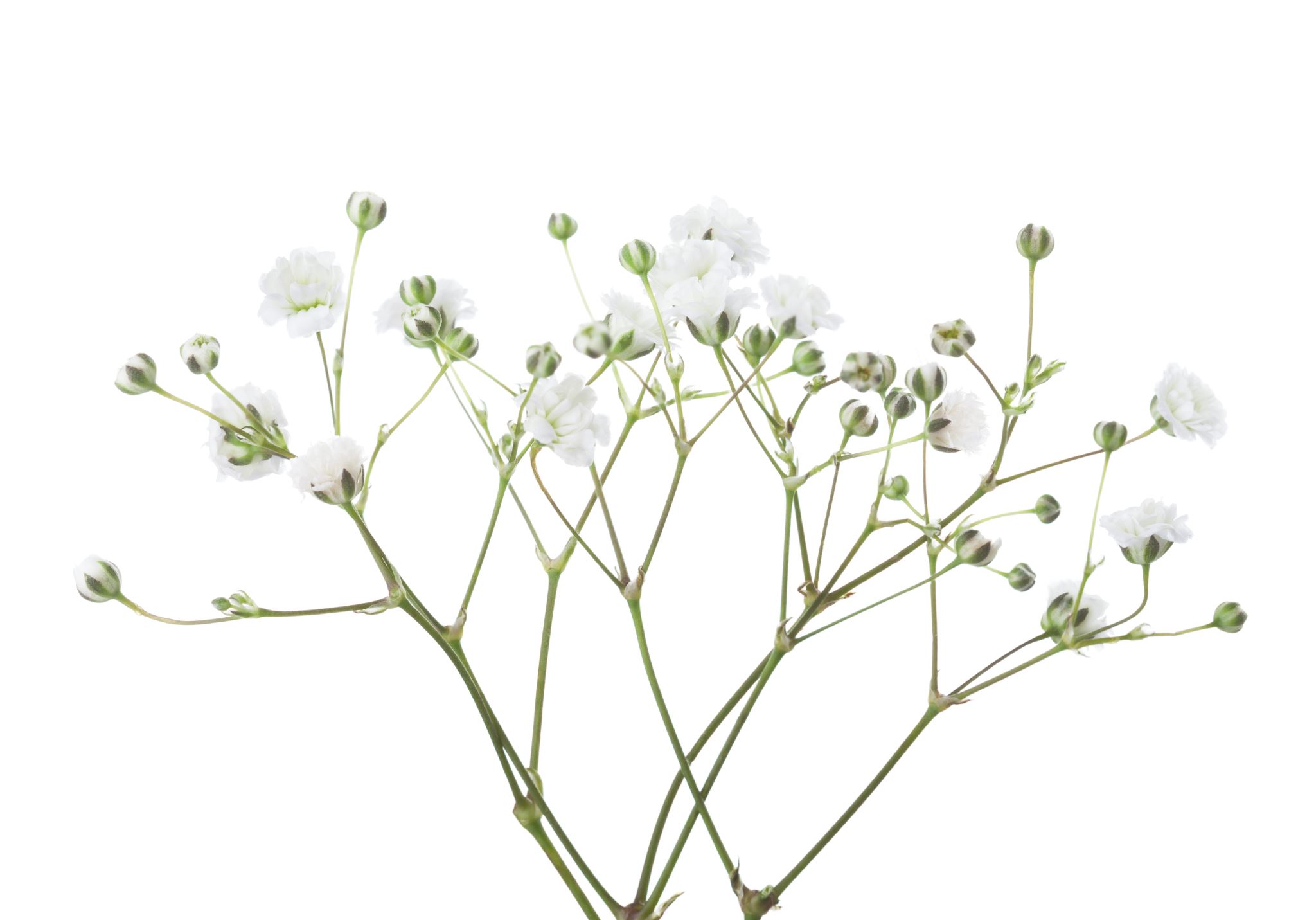 Galatians 6 notes
Spanish inquisition. 1478 +++  150,000 tried  ~4,000 executed
Anabaptist burned in Switzerland. 1527 Michael Sattler
Tyndale Strangled and burned 1536
Boston Martyrs (Quaker hangings 1659,1660.1661)
Salem Witch Trials (200 tried 20 hanged)  1692-1693
…..
Struggling members leaving the congregation.

.
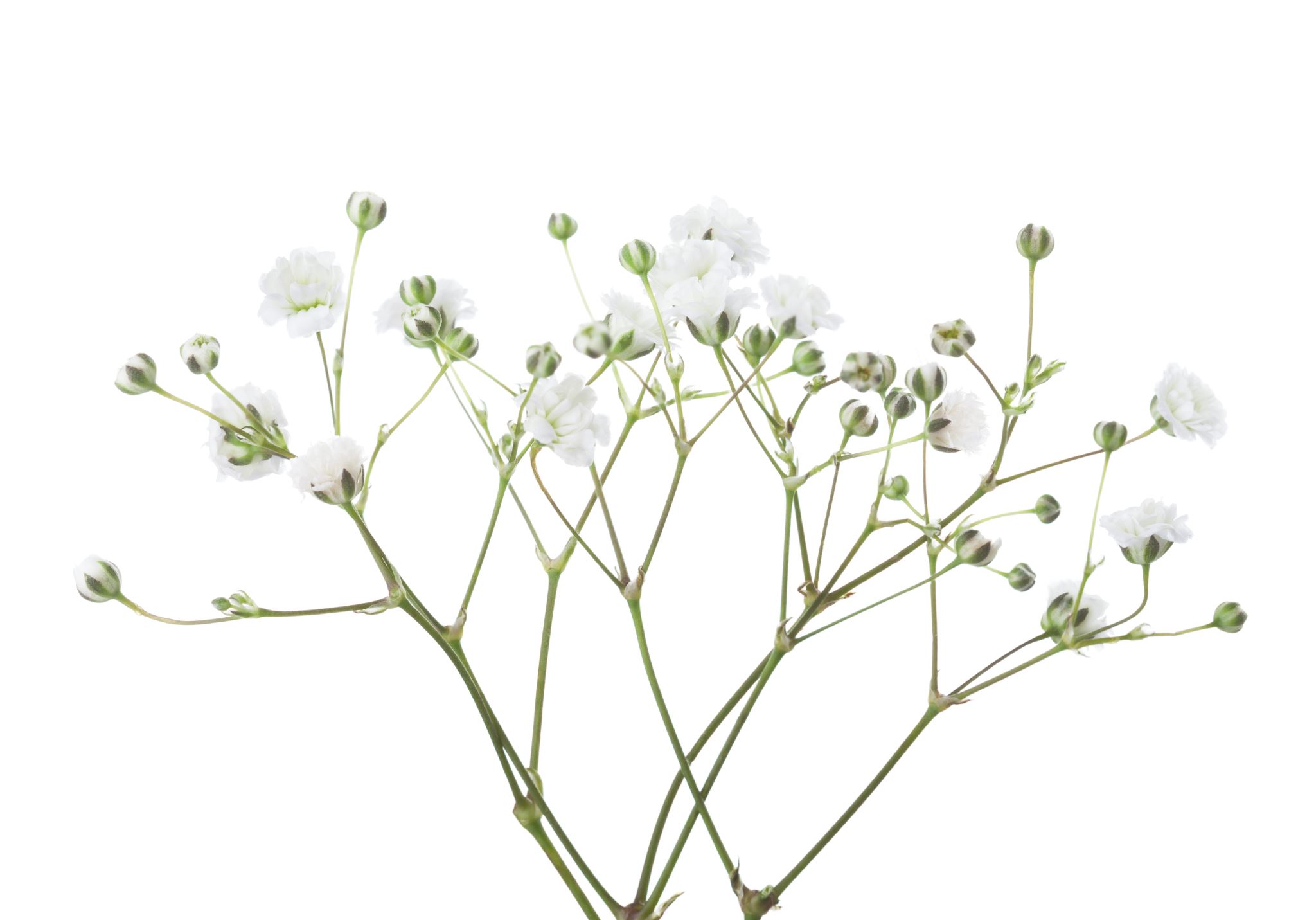 Galatians 6 notes
Church Discipline

2 Timothy 4:2
2 Preach the word; be prepared in season and out of season; correct, rebuke and encourage—with great patience and careful instruction..
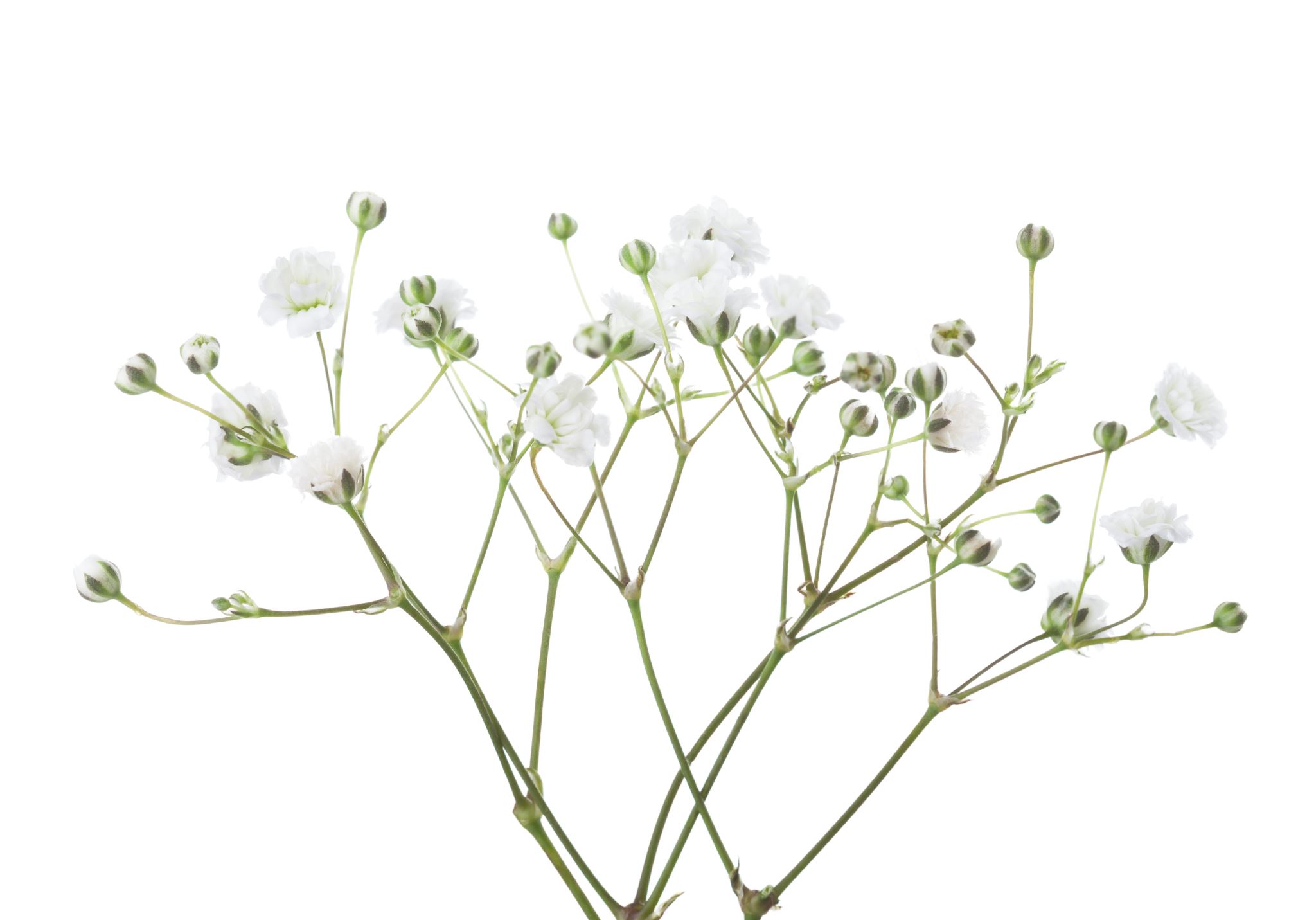 Galatians 6
2 Carry each other’s burdens, and in this way you will fulfill the law of Christ. 3 If anyone thinks they are something when they are not, they deceive themselves.
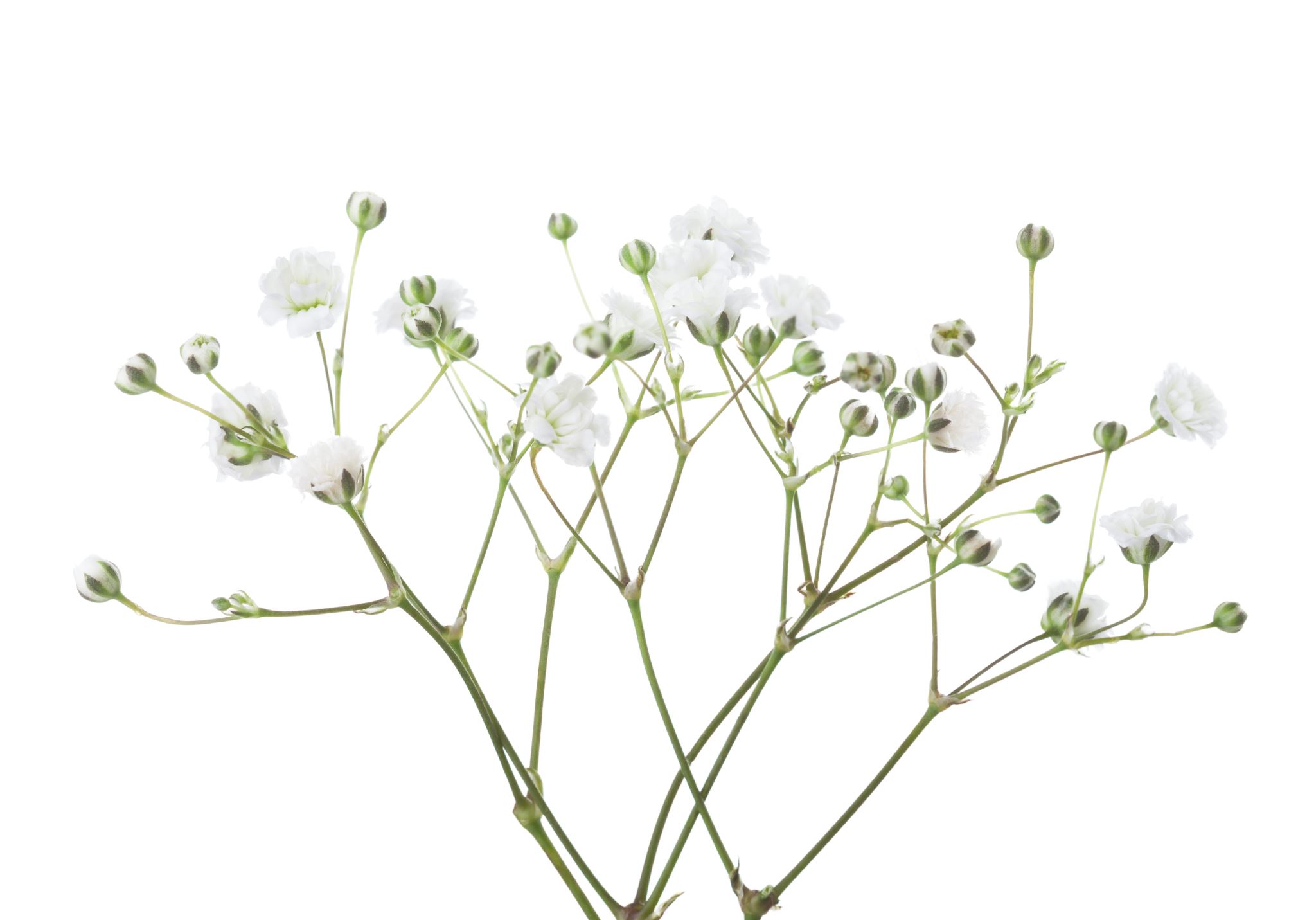 Galatians 6 notes
2 Carry each other’s burdens, and in this way you will fulfill the law of Christ. 3 If anyone thinks they are something when they are not, they deceive themselves.

Self deception -
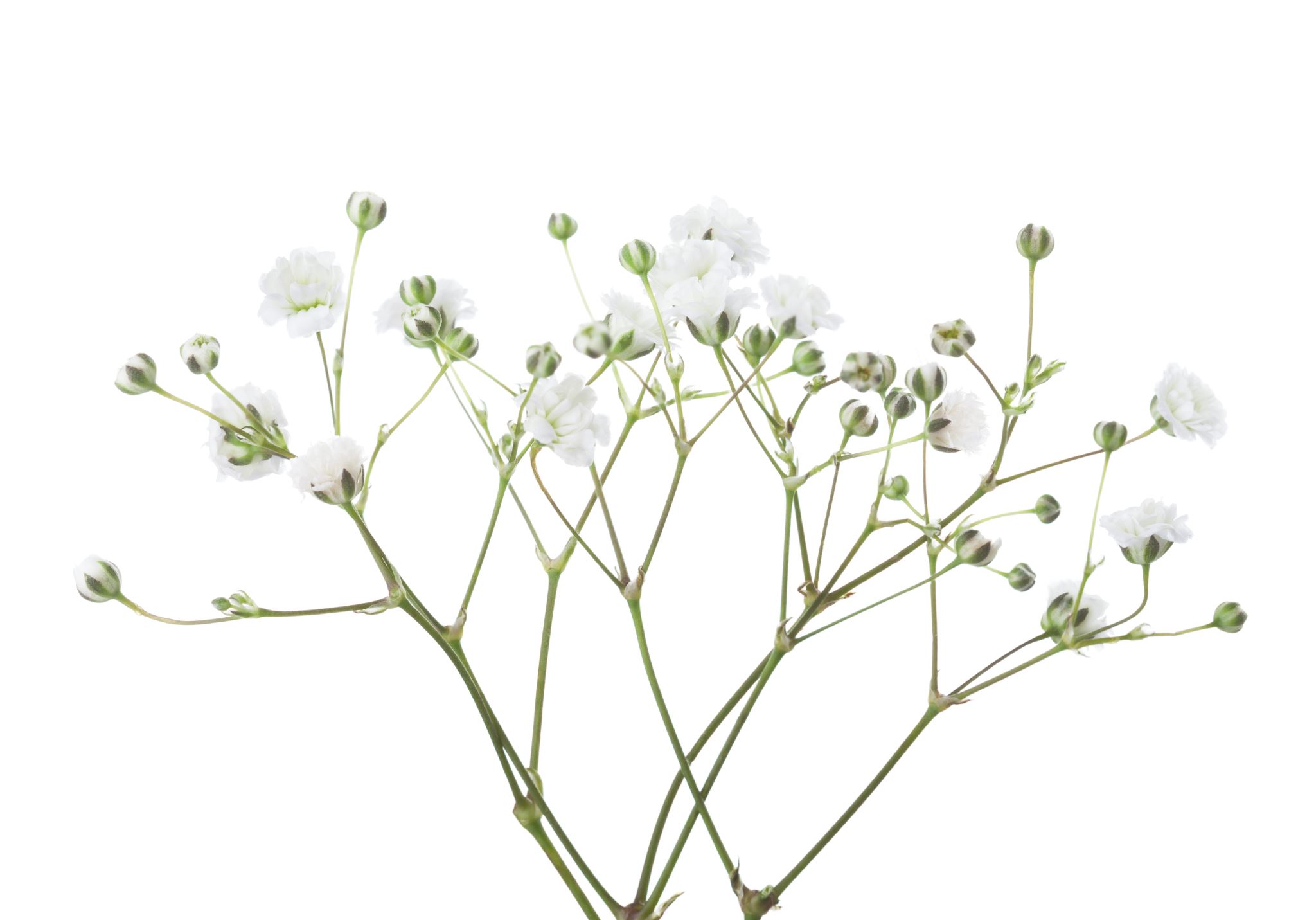 Galatians 6
4 Each one should test their own actions. Then they can take pride in themselves alone, without comparing themselves to someone else, 5 for each one should carry their own load
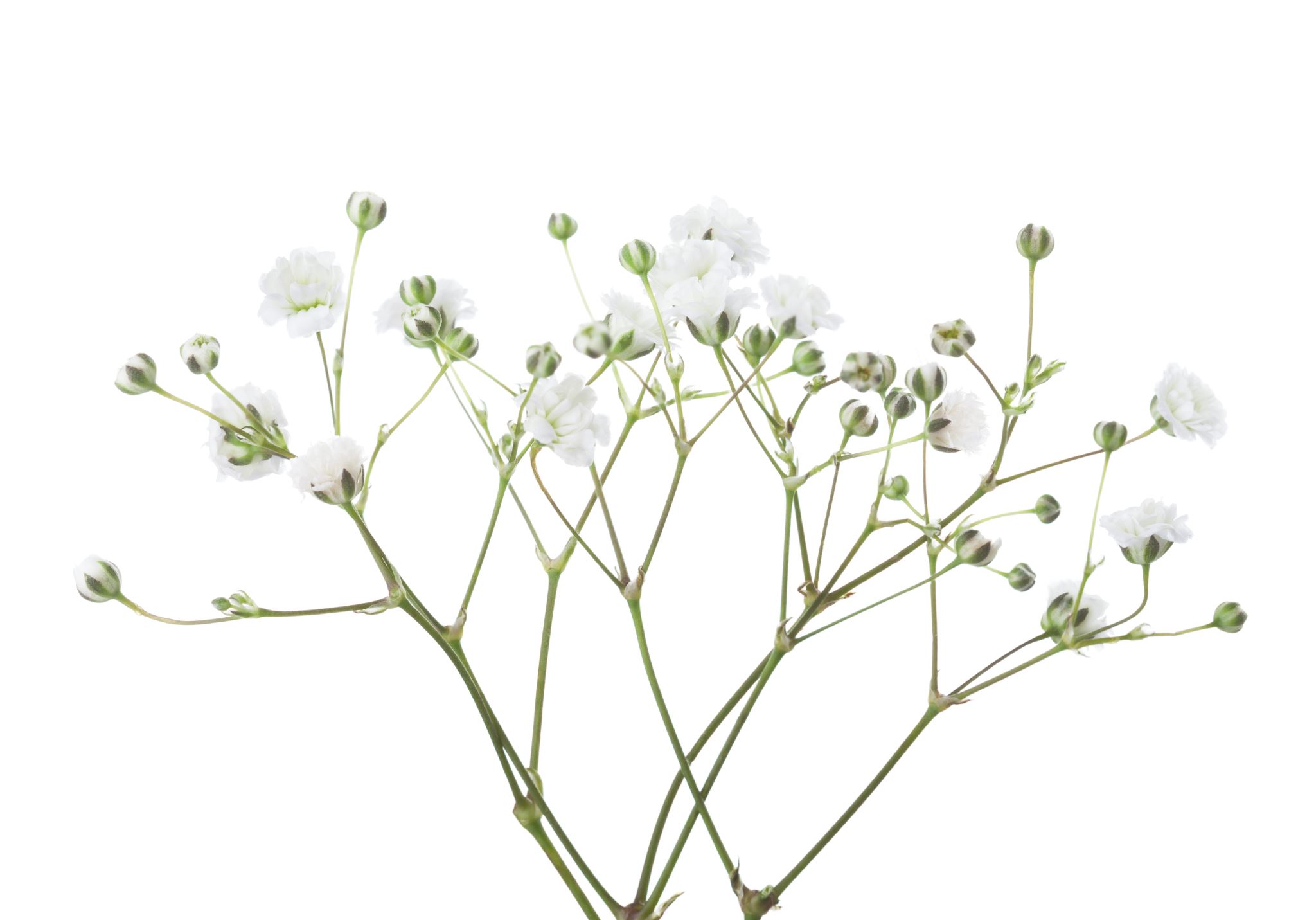 Galatians 6 notes
4 Each one should test their own actions. Then they can take pride in themselves alone, without comparing themselves to someone else, 

Compare yourself to the best you can be.
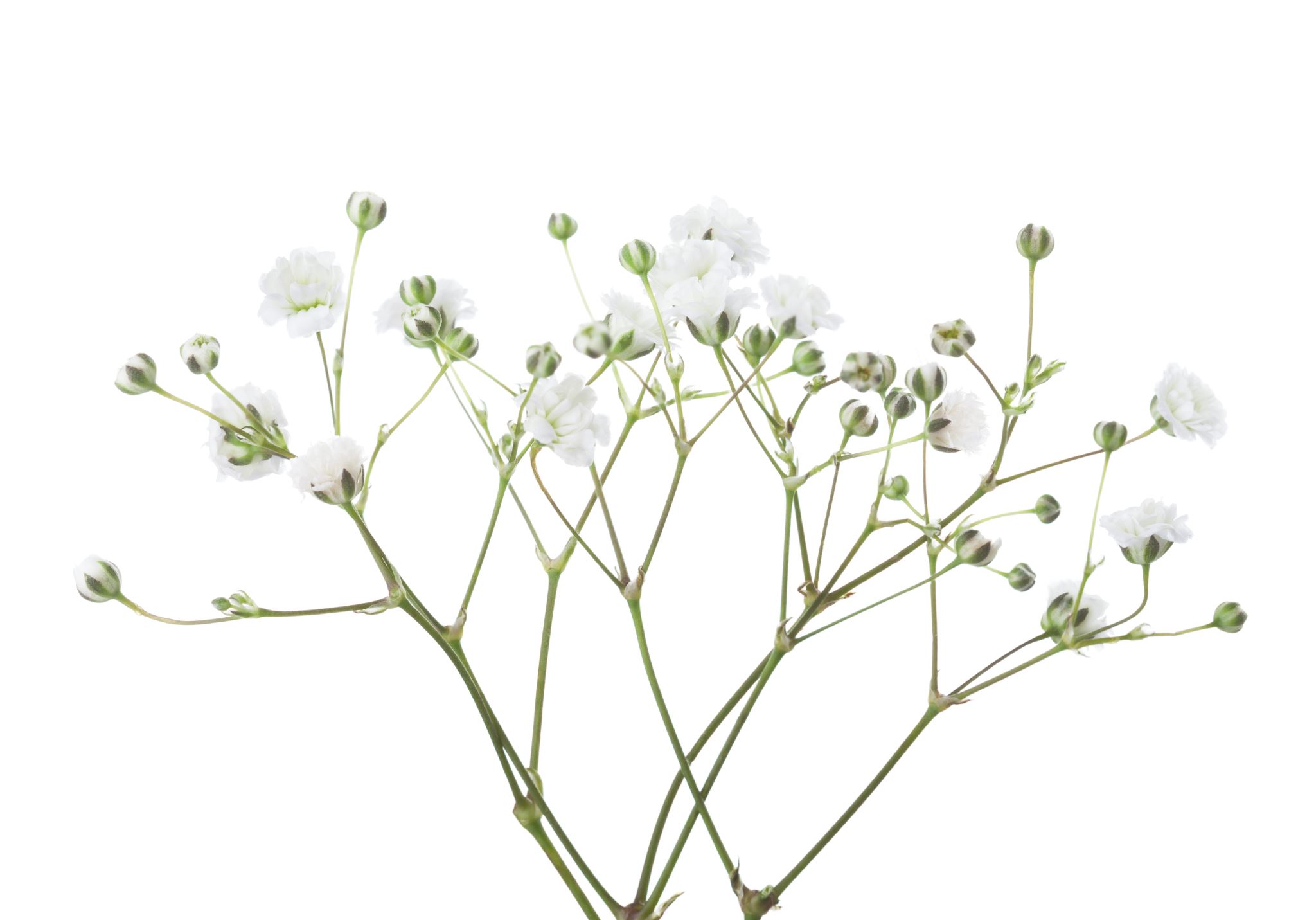 Galatians 6
2 Carry each other’s burdens,, 

5 for each one should carry their own load
Barclay’s referenced translation translates the second and differing Greek word as knap-sack.
Christians have a designated mission to fulfill and must not be laggards.  
“take my yoke”
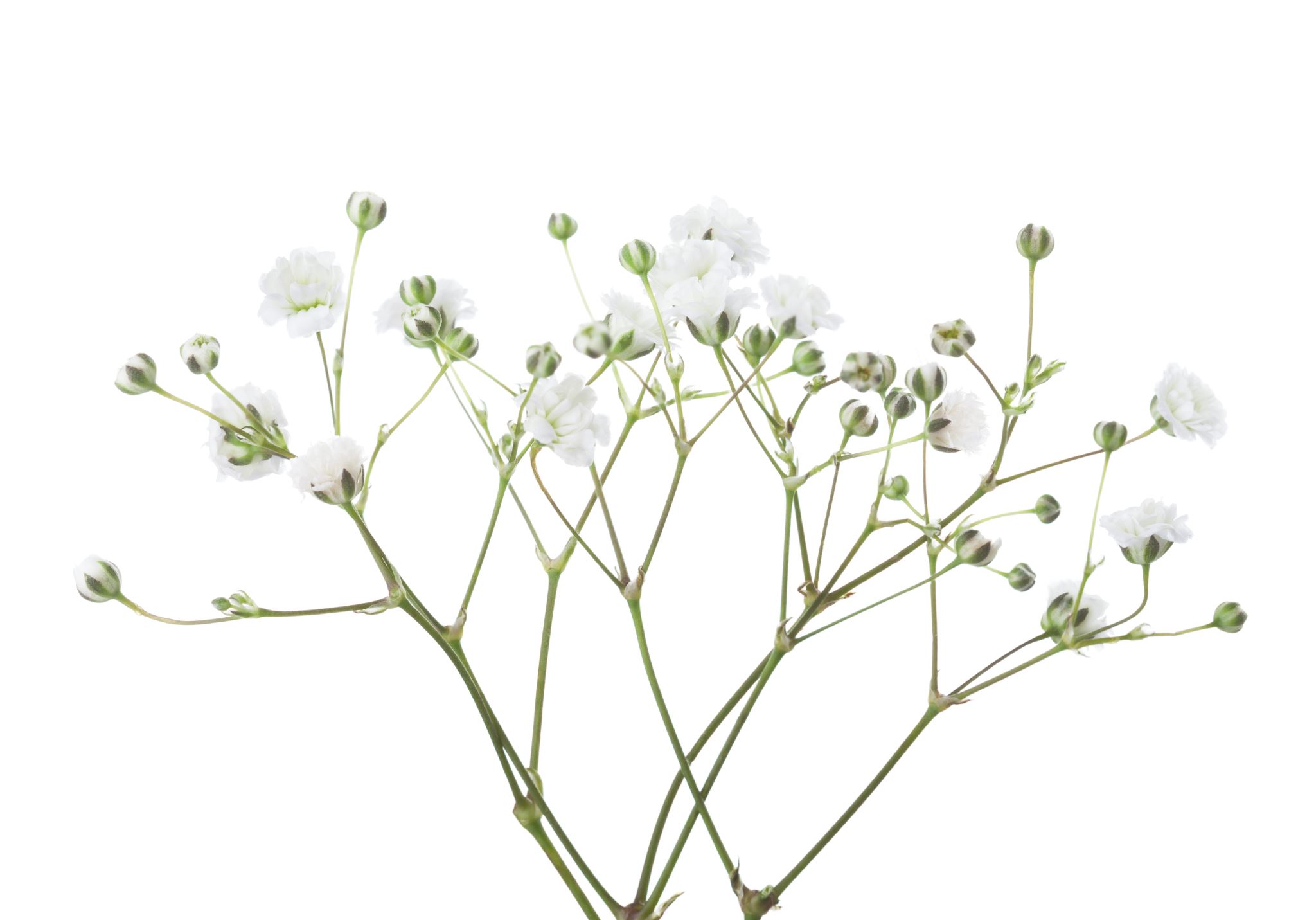 Galatians 6
6 Nevertheless, the one who receives instruction in the word should share all good things with their instructor.
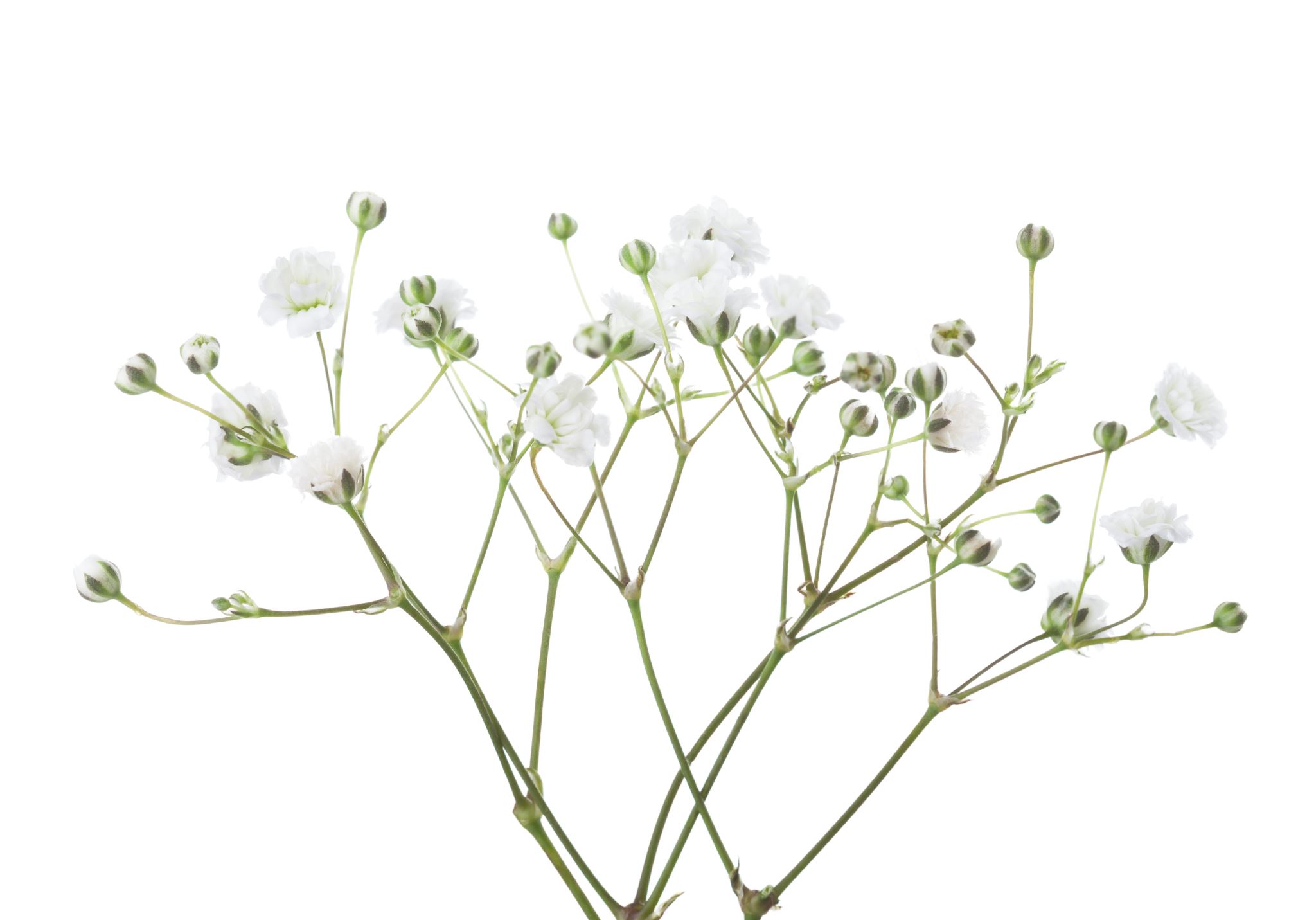 Galatians 6 notes
6 Nevertheless, the one who receives instruction in the word should share all good things with their instructor.
Ministers should be compensated .
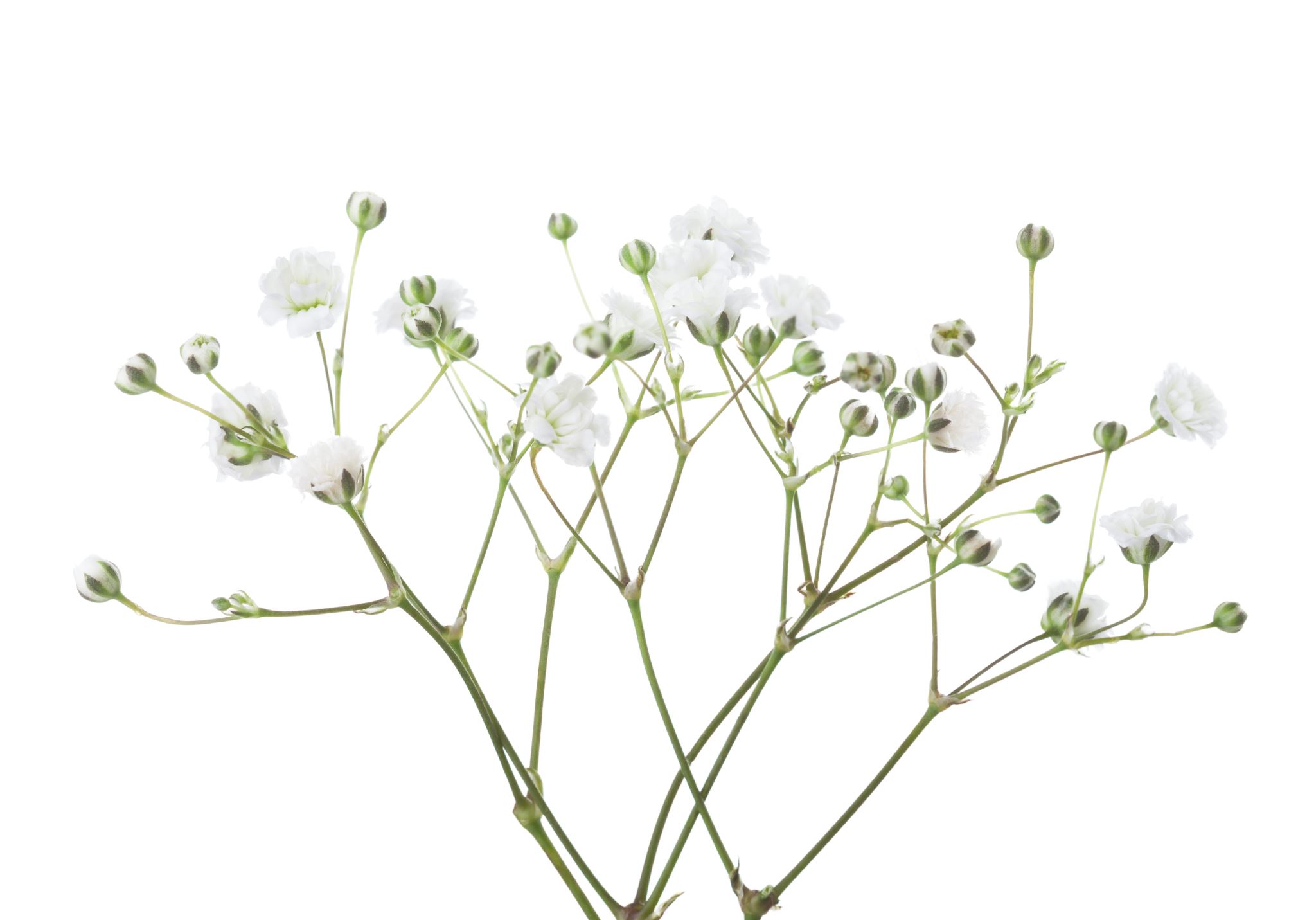 Galatians 6
7 Do not be deceived: God cannot be mocked. A man reaps what he sows. 8 Whoever sows to please their flesh, from the flesh will reap destruction; whoever sows to please the Spirit, from the Spirit will reap eternal life
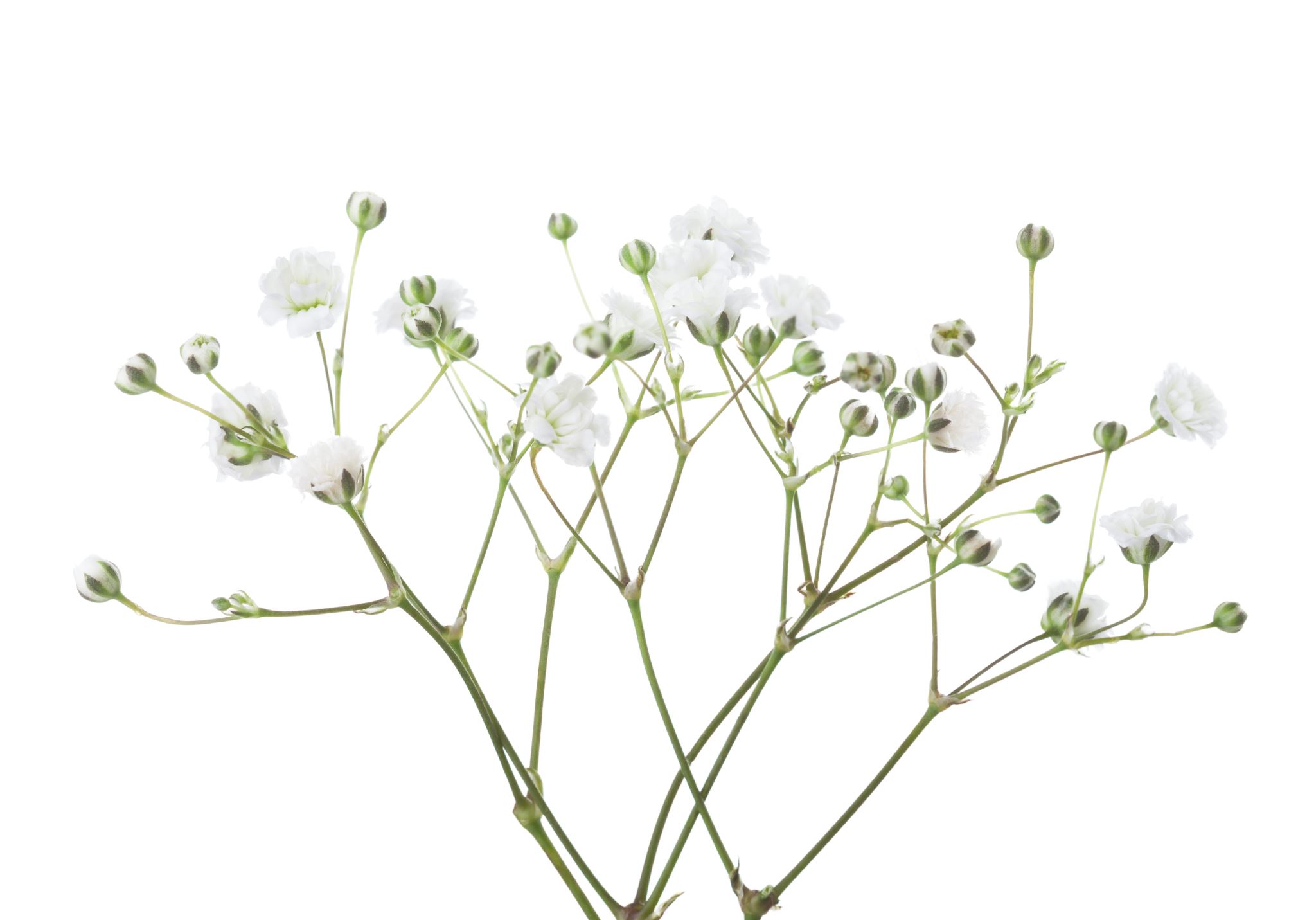 Galatians 6 notes
7 Do not be deceived: God cannot be mocked.
(The world is in the mocking business) A man reaps what he sows. (self deception ?)  8 Whoever sows to please their flesh, from the flesh will reap destruction; whoever sows to please the Spirit, from the Spirit will reap eternal life
(links to Spirit vs flesh discussion of chapter 5)
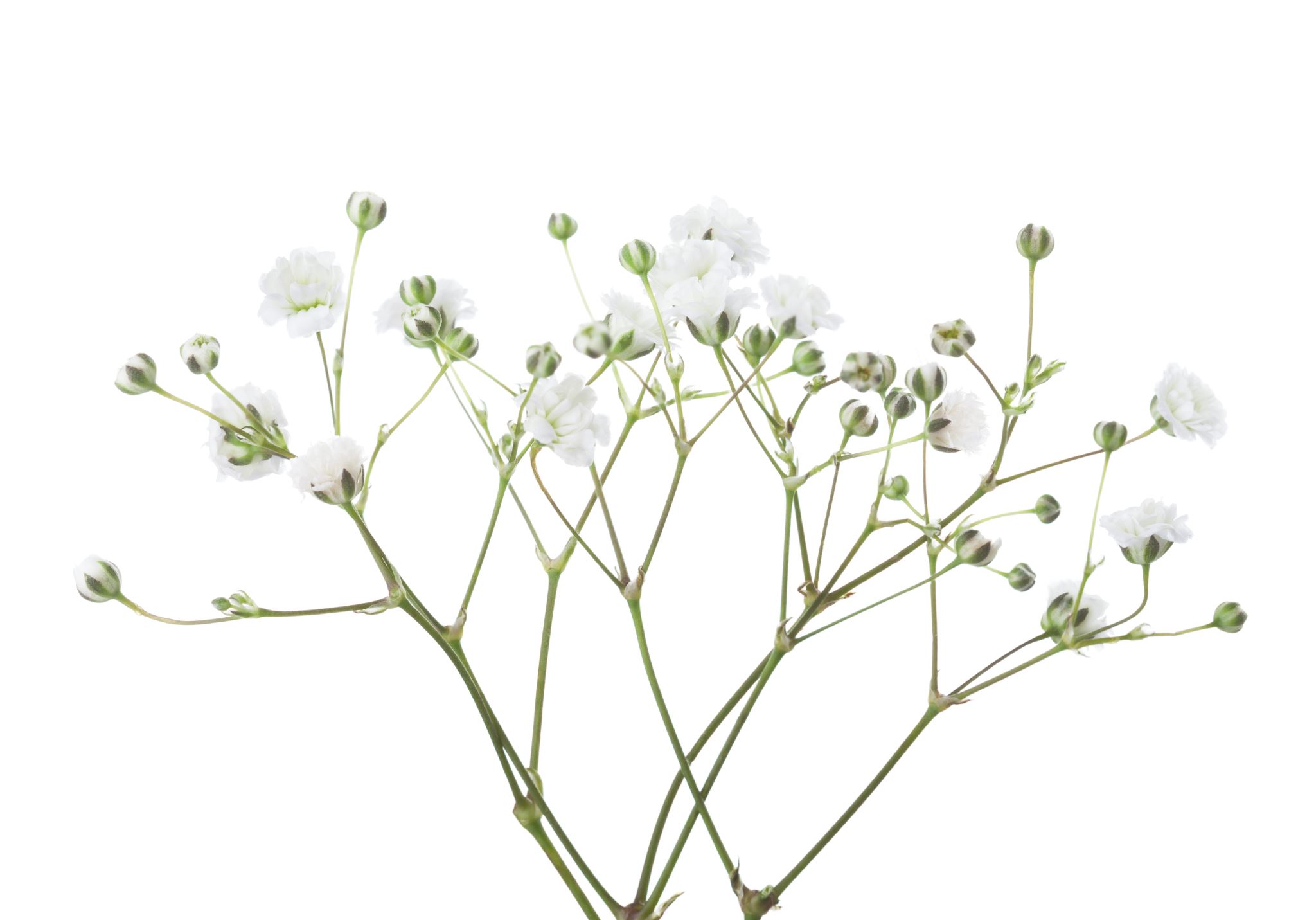 Galatians 6
9 Let us not become weary in doing good, for at the proper time we will reap a harvest if we do not give up. 10 Therefore, as we have opportunity, let us do good to all people, especially to those who belong to the family of believers.
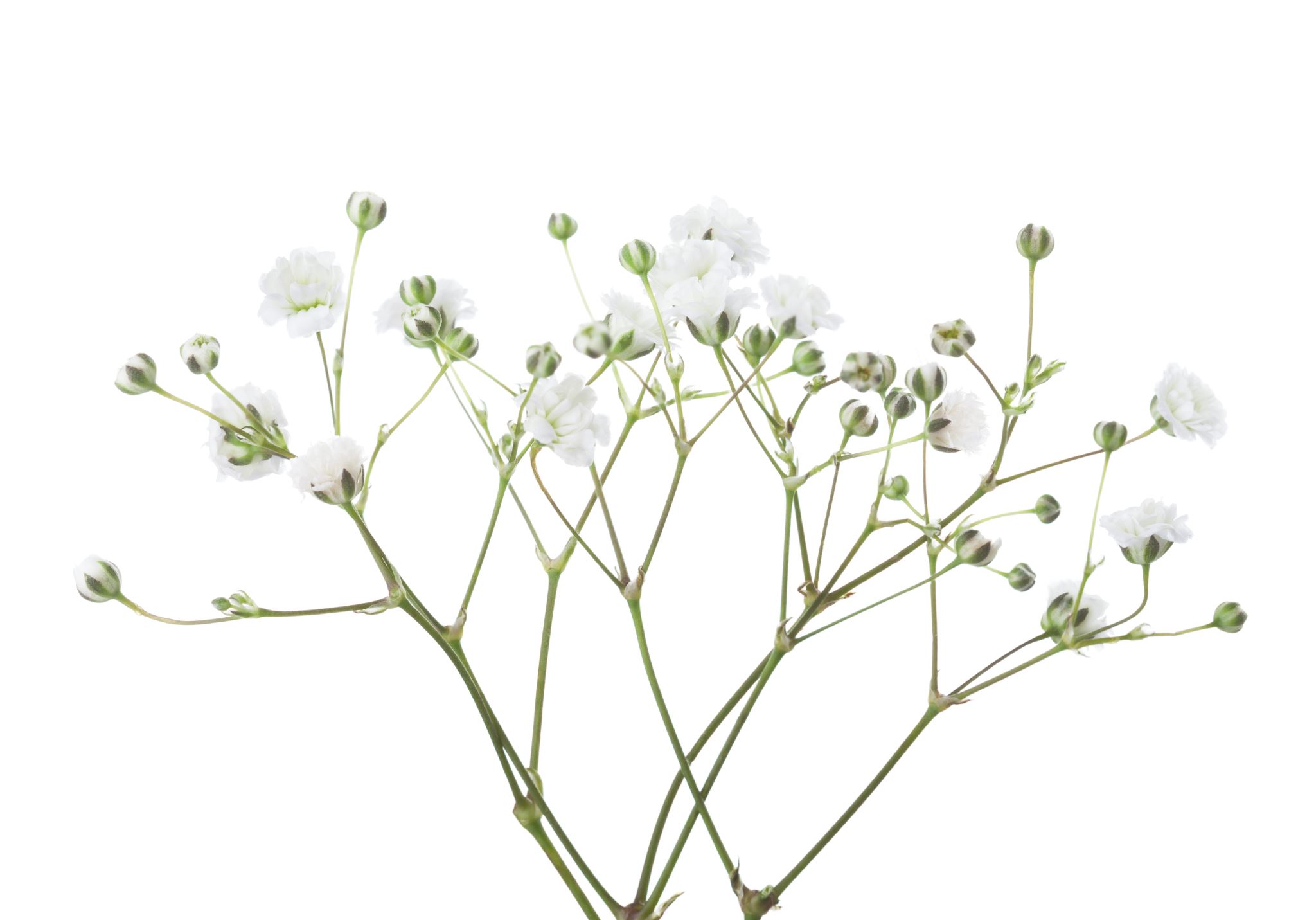 Galatians 6 notes
9 Let us not become weary in doing good, for at the proper time we will reap a harvest (the fields are white unto harvest but ….) if we do not give up. 10 Therefore, as we have opportunity, let us do good to all people, especially to those who belong to the family of believers.
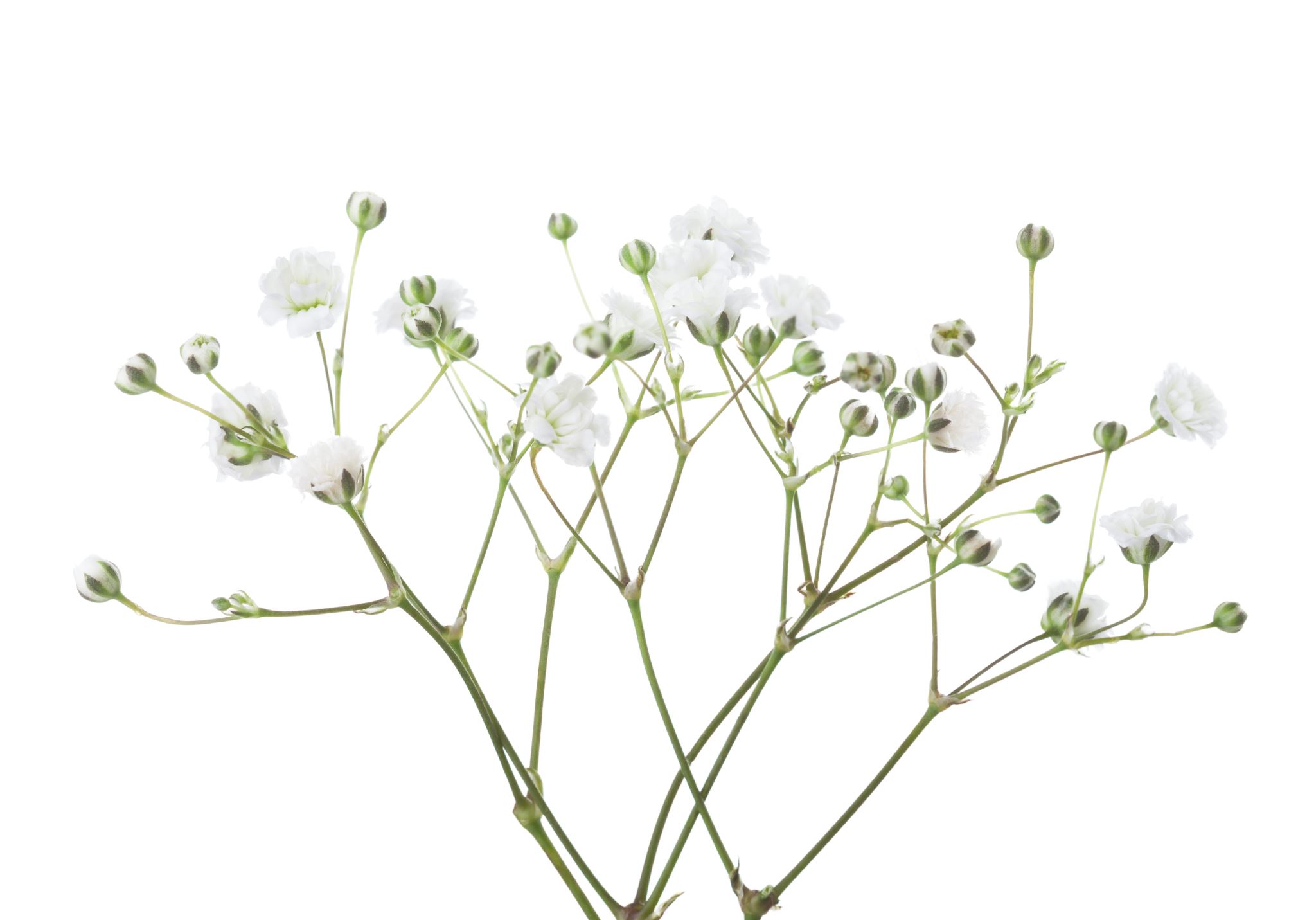 Galatians 6 notes
9 Let us not become weary in doing good, for at the proper time we will reap a harvest if we do not give up. (Once Saved Always Saved may be an idea that lacks merit as there is a possibility or returning to a poor lifestyle – Action based faith is an ongoing lifestyle and lifelong commitment)
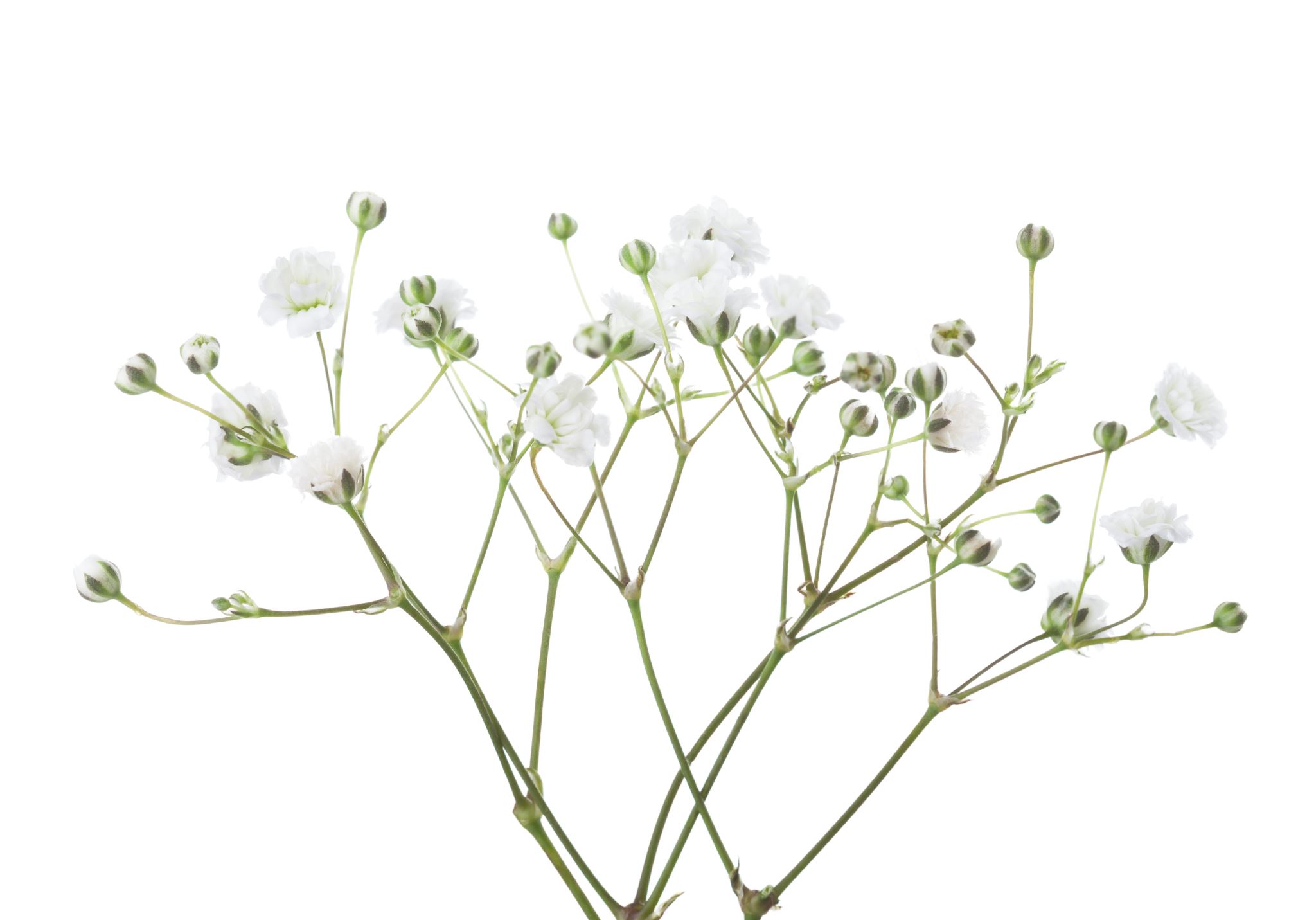 Galatians 6 notes
. 10 Therefore, as we have opportunity, let us do good to all people, especially to those who belong to the family of believers.

Let’s talk about this.
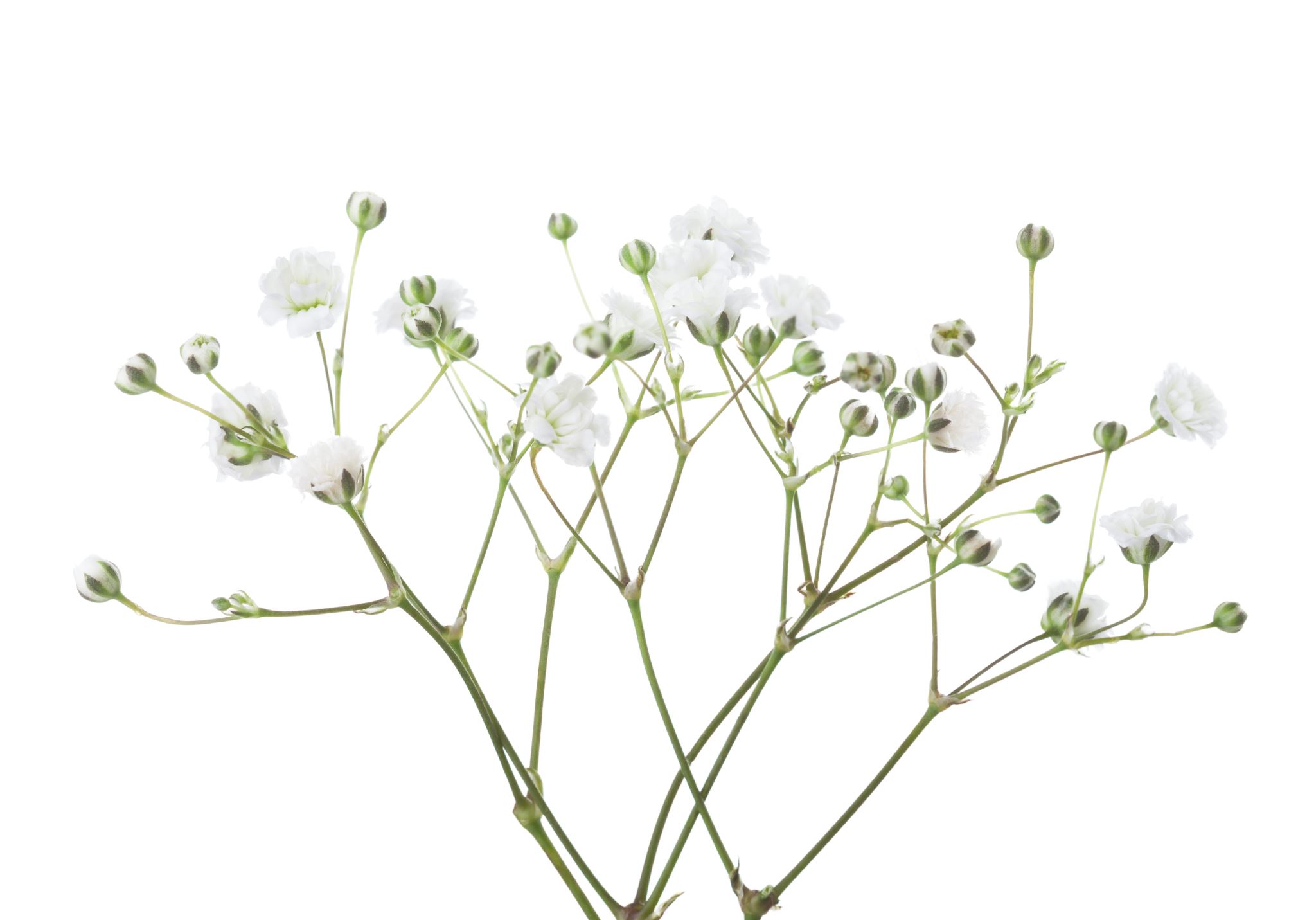 Galatians 6
Not Circumcision but the New Creation
11 See what large letters I use as I write to you with my own hand!
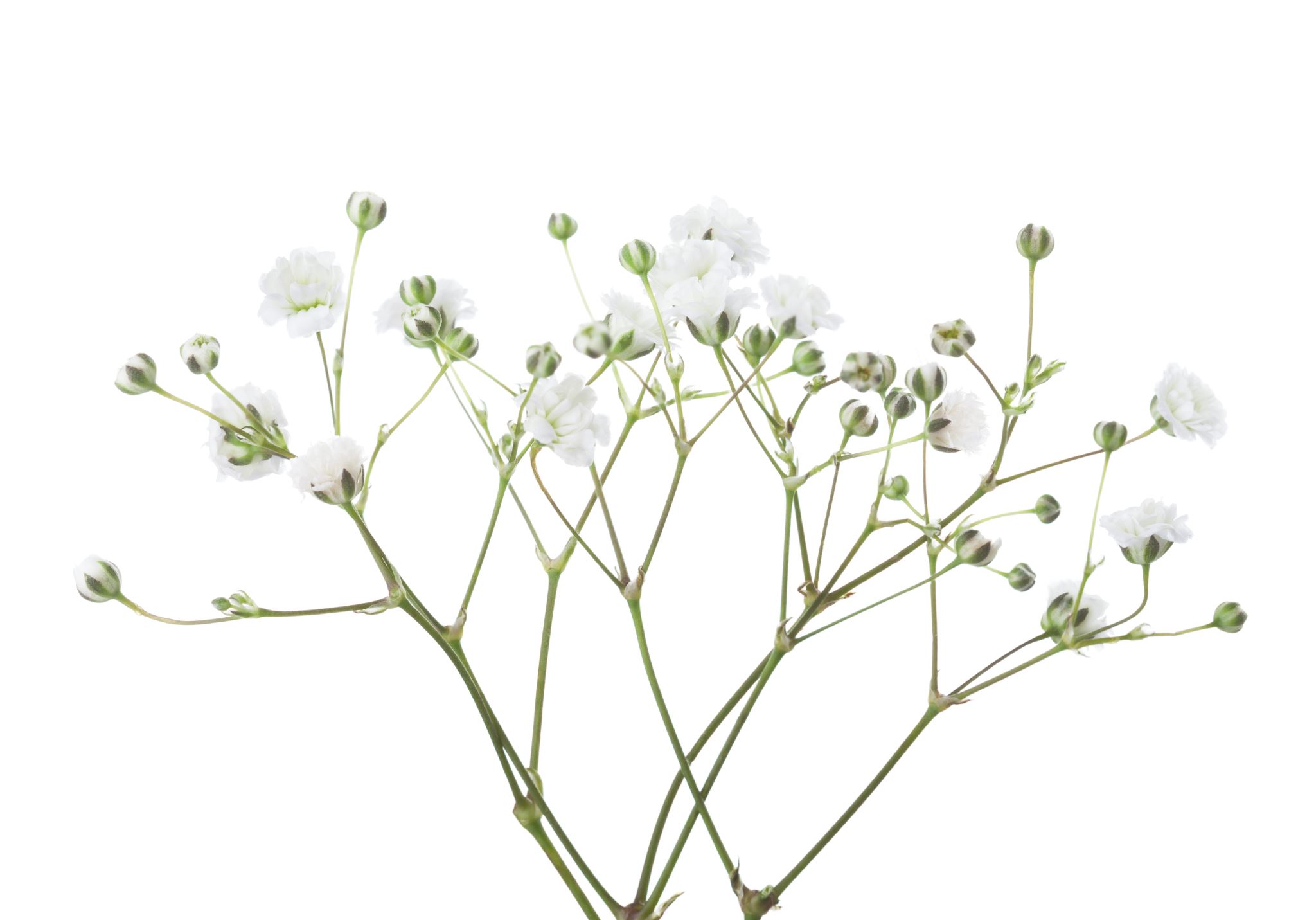 Galatians 6 notes
Not Circumcision but the New Creation
11 See what large letters I use as I write to you with my own hand!
Paul may be setting this part of Galatians separate from that which may have been physically written by a person acting as a stenographer.  Other commentators mention he is just writing larger to emphasize what he is about to say.
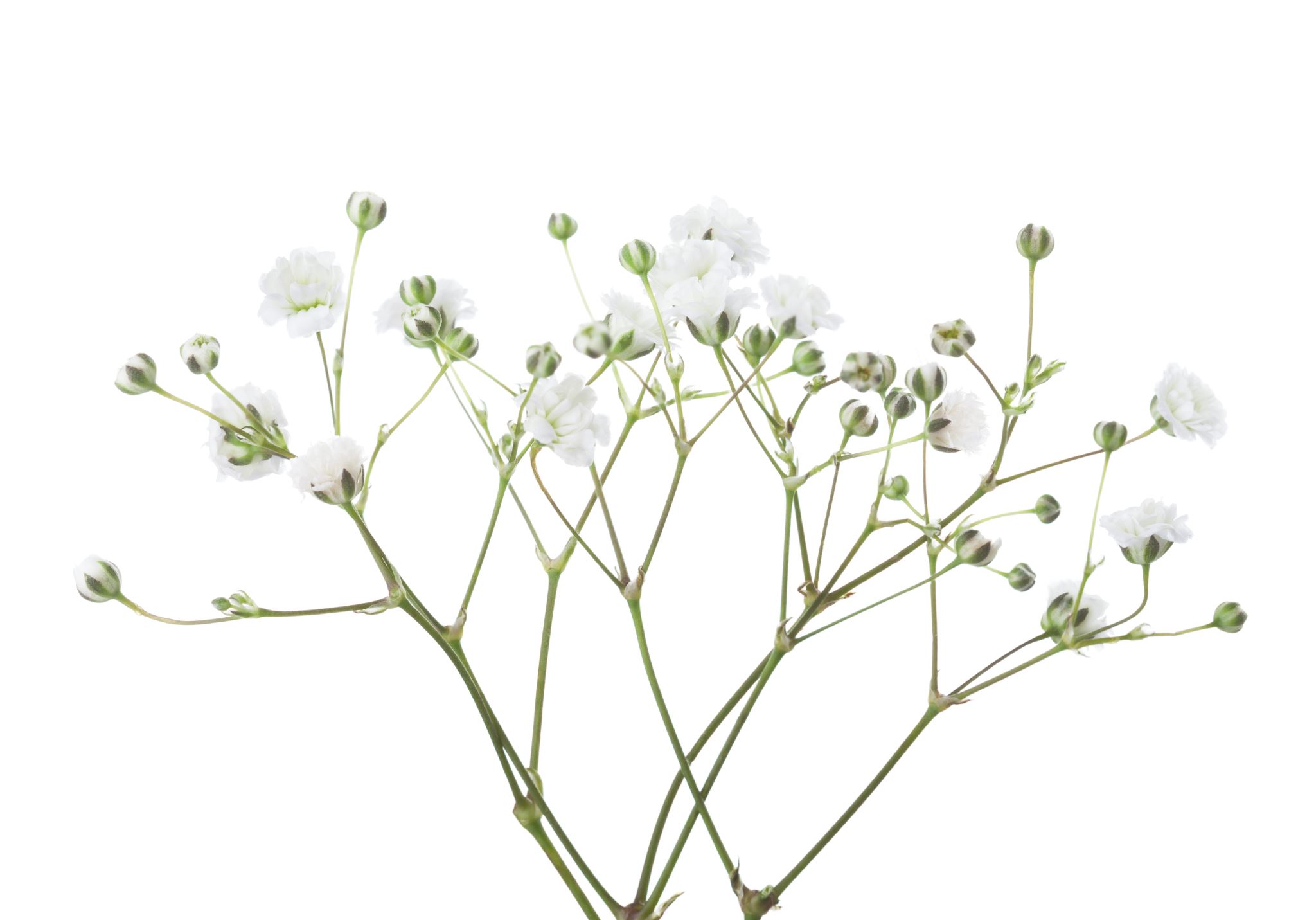 Galatians 6 notes
Not Circumcision but the New Creation
11 See what large letters I use as I write to you with my own hand!
Paul writing large may be due to a physical affliction. He may have had poor eyesight from his Damascus encounter and could have damaged hands from stonings and beatings.  In any case he wanted to write this last section with a point of emphasis.
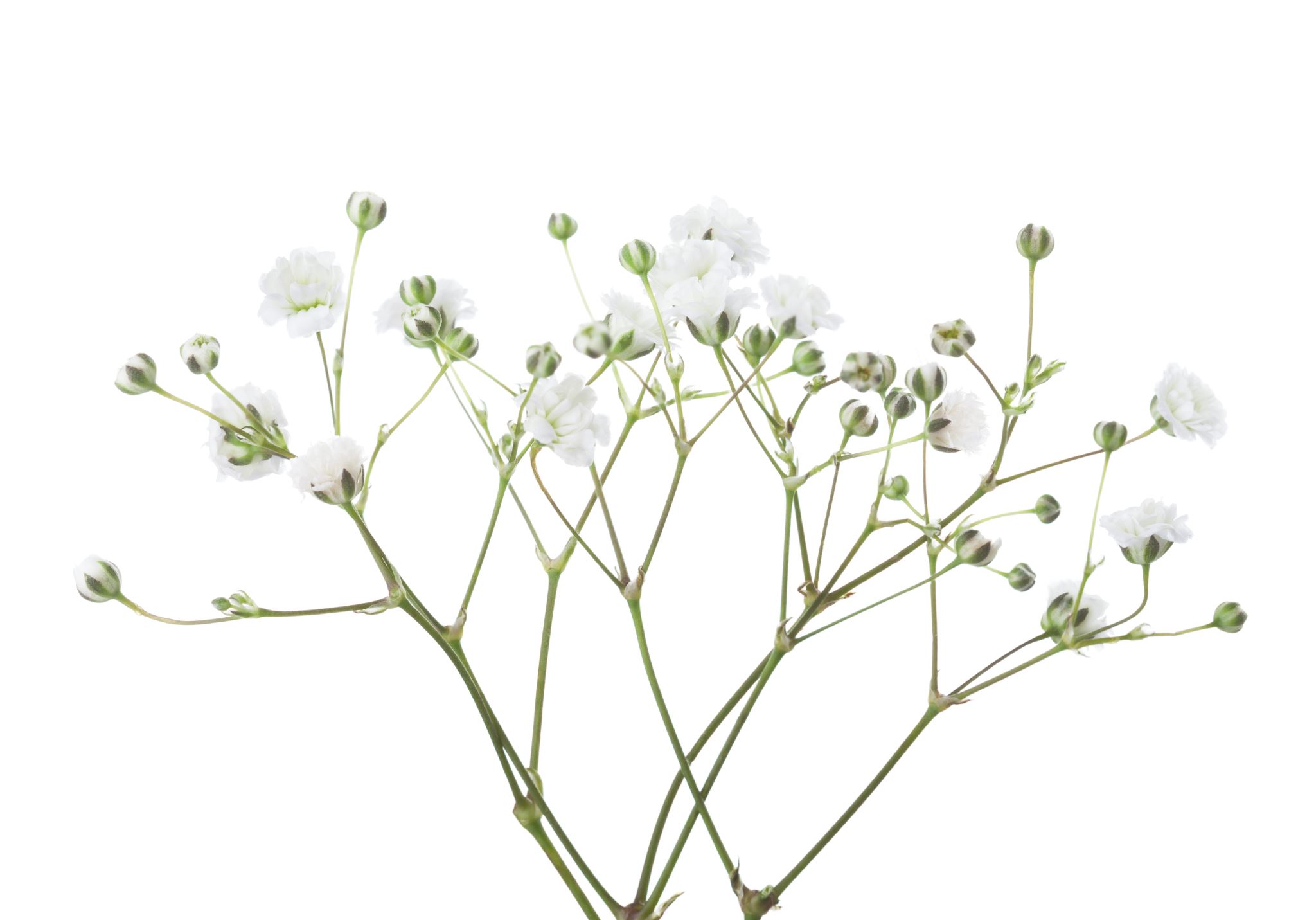 Galatians 6
12 Those who want to impress people by means of the flesh are trying to compel you to be circumcised. The only reason they do this is to avoid being persecuted for the cross of Christ.
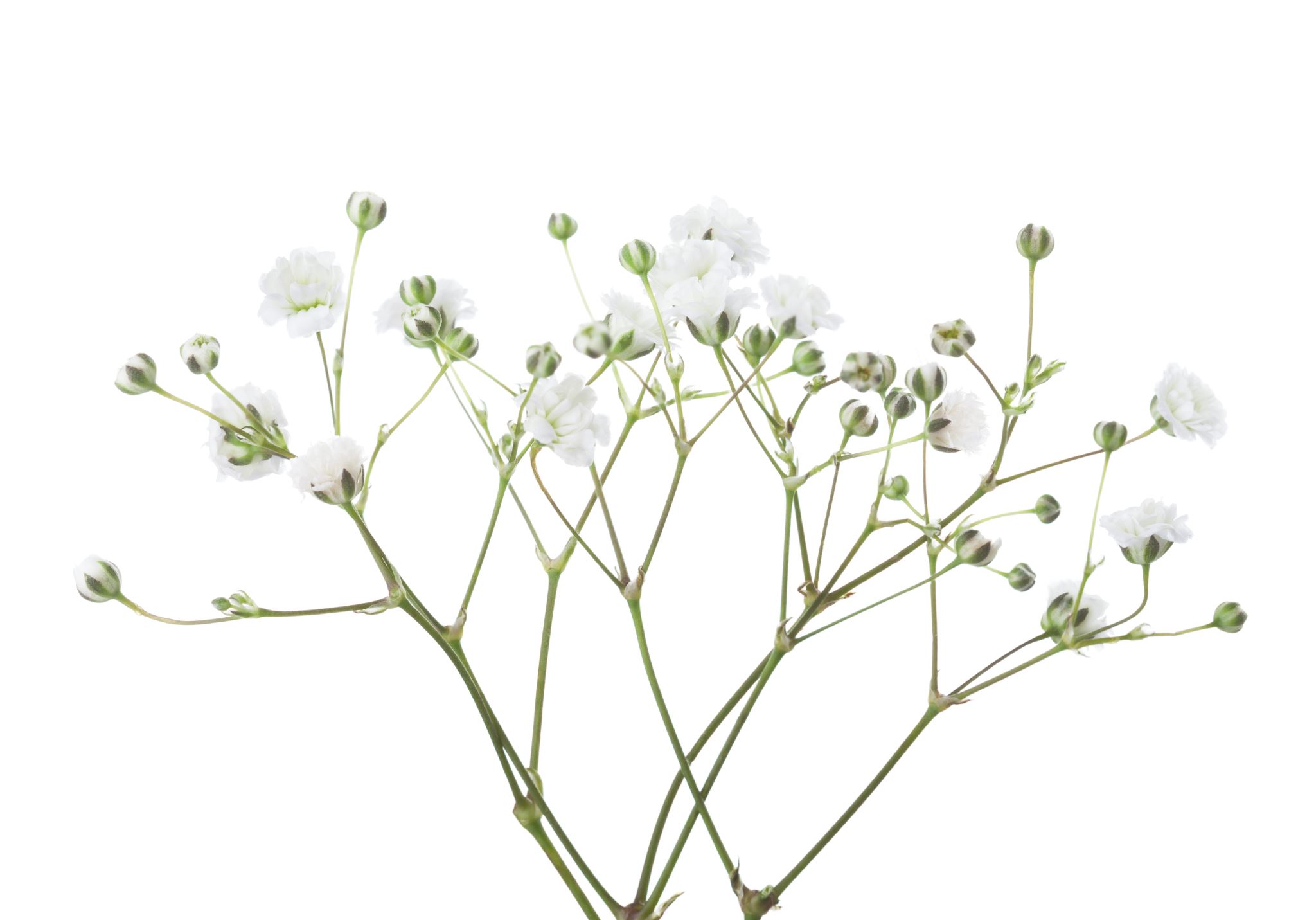 Galatians 6 notes
13 Not even those who are circumcised keep the law, yet they want you to be circumcised that they may boast about your circumcision in the flesh.
The Jews were the persecutors of Christians before the Romans (and other Christians). The Judaizers were pushing this hybrid of Christianity to minimize persecution .  Paul also points out this absurdity that the Judaizers did not keep the law.
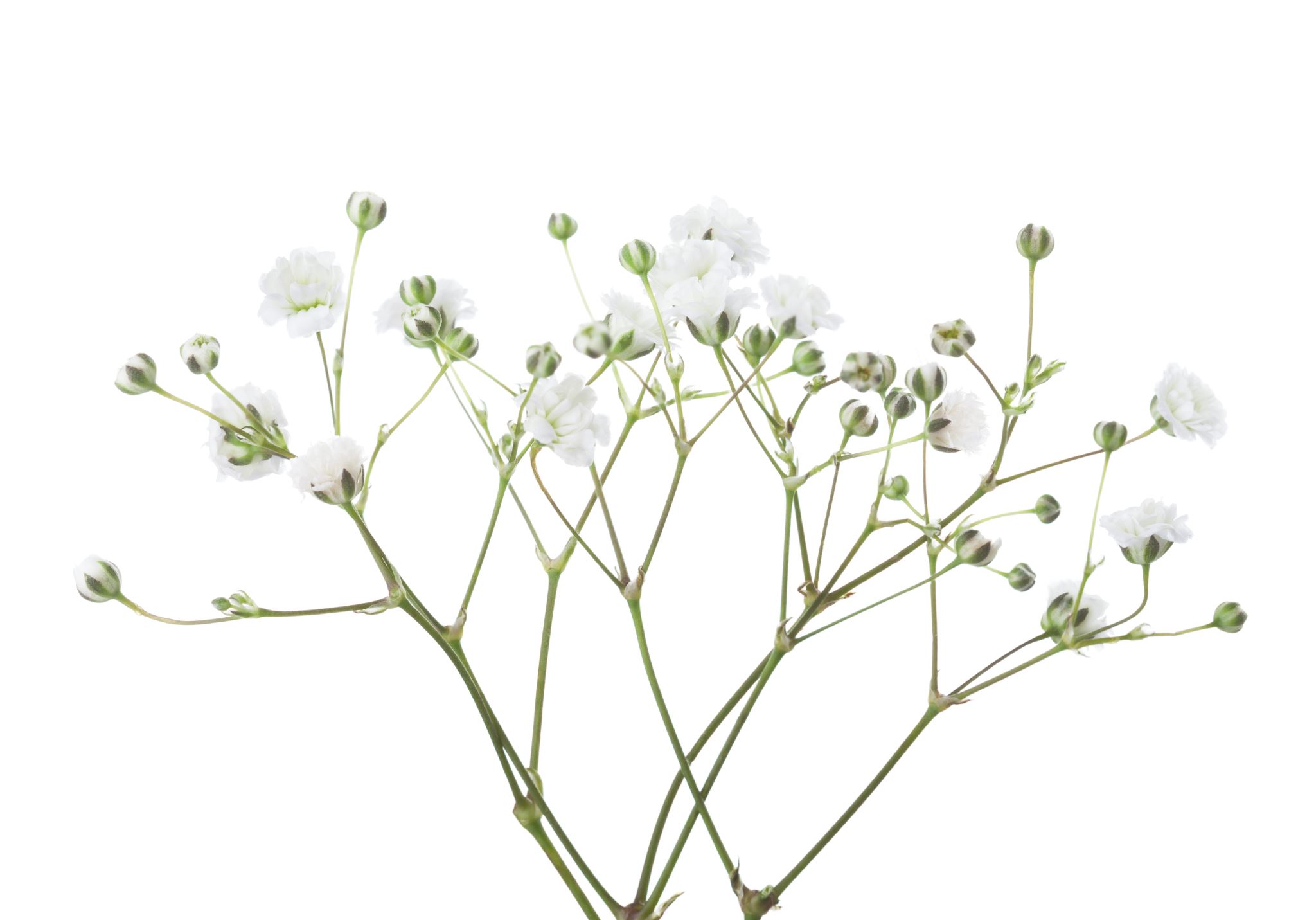 Galatians 6
14 May I never boast except in the cross of our Lord Jesus Christ, through which the world has been crucified to me, and I to the world.
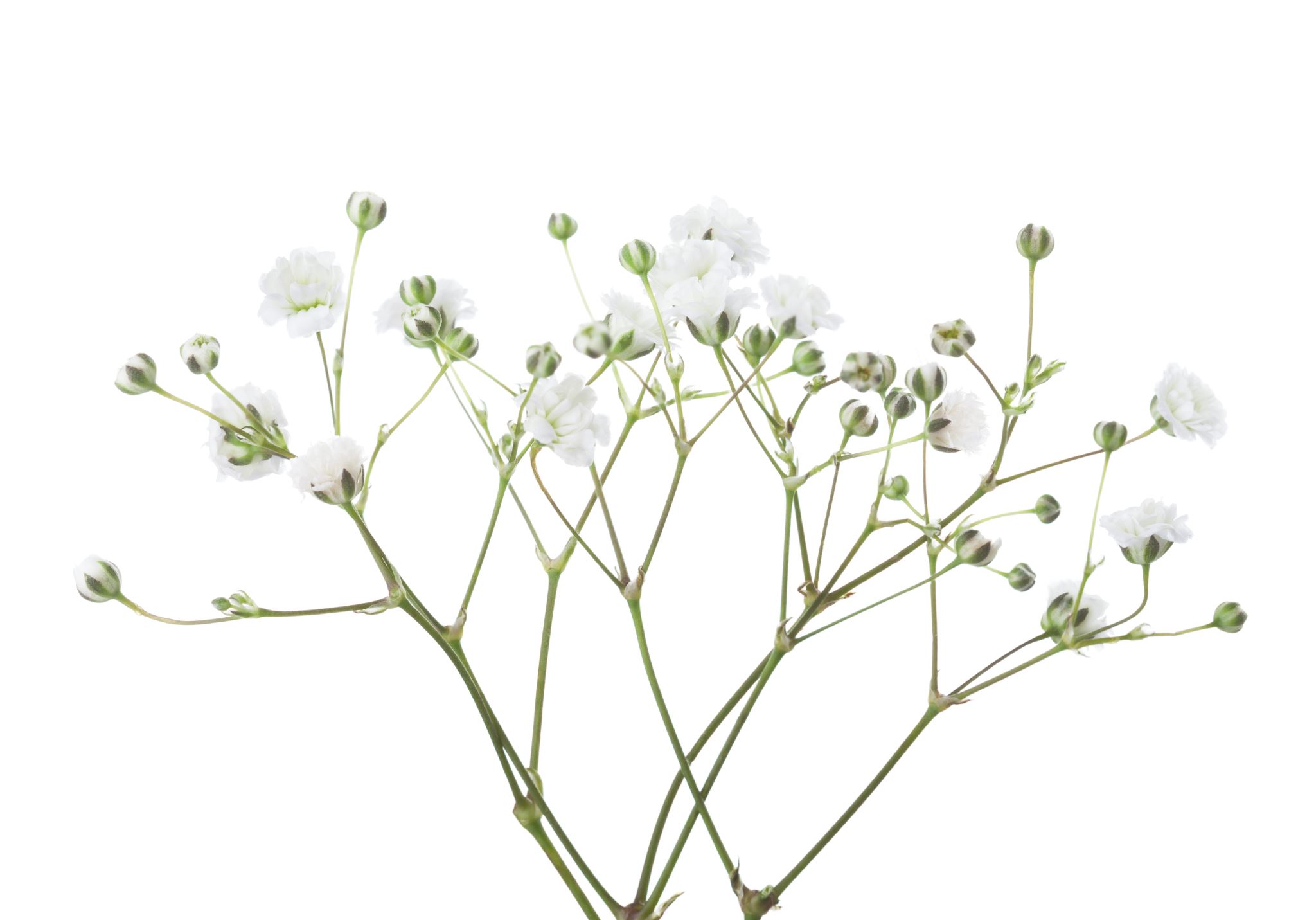 Philippians 3
If someone else thinks they have reasons to put confidence in the flesh, I have more: 5 circumcised on the eighth day, of the people of Israel, of the tribe of Benjamin, a Hebrew of Hebrews; in regard to the law, a Pharisee; 6 as for zeal, persecuting the church; as for righteousness based on the law, faultless.
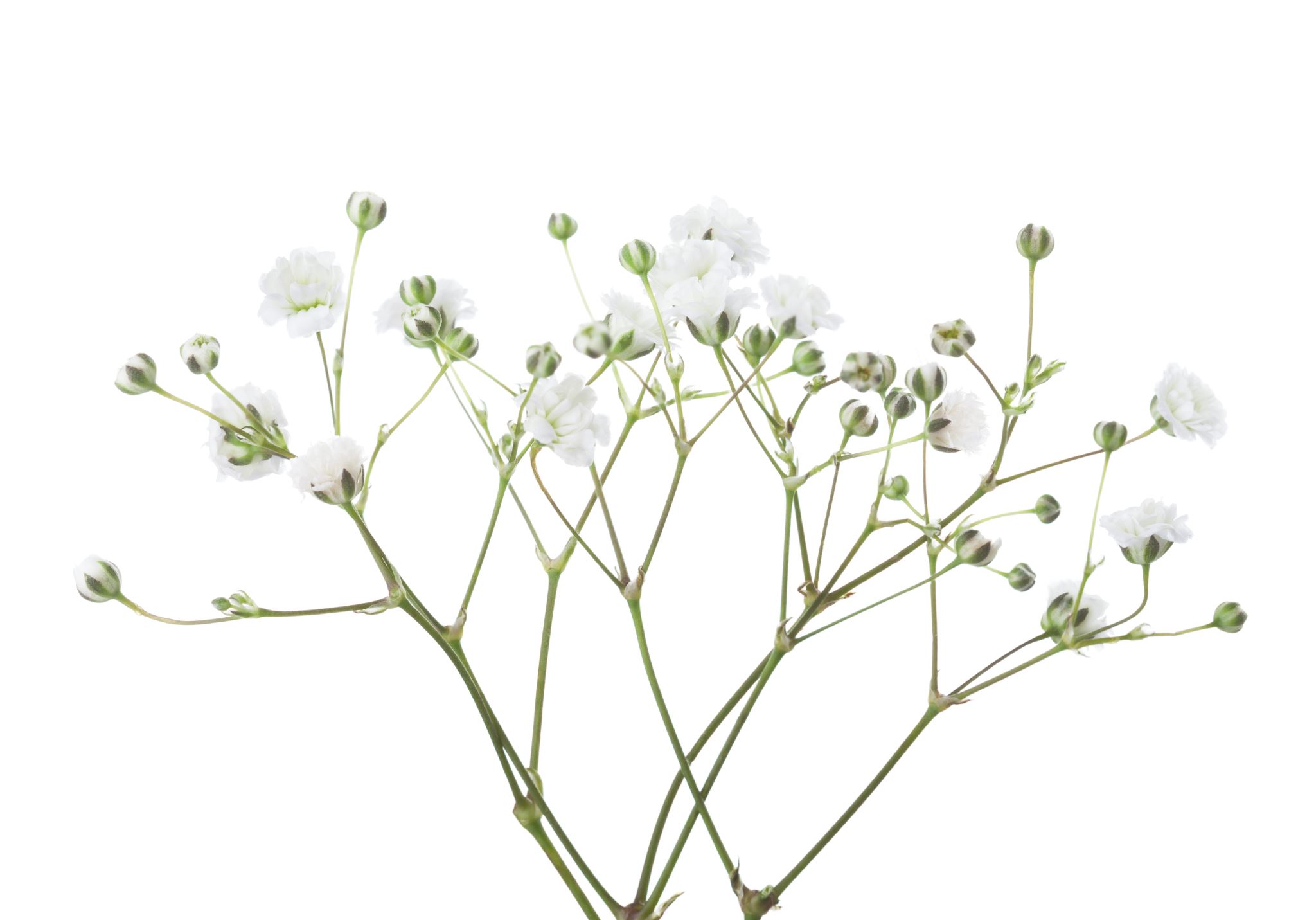 Philippians 3
7 But whatever were gains to me I now consider loss for the sake of Christ. 8 What is more, I consider everything a loss because of the surpassing worth of knowing Christ Jesus my Lord, for whose sake I have lost all things. I consider them garbage, that I may gain Christ .
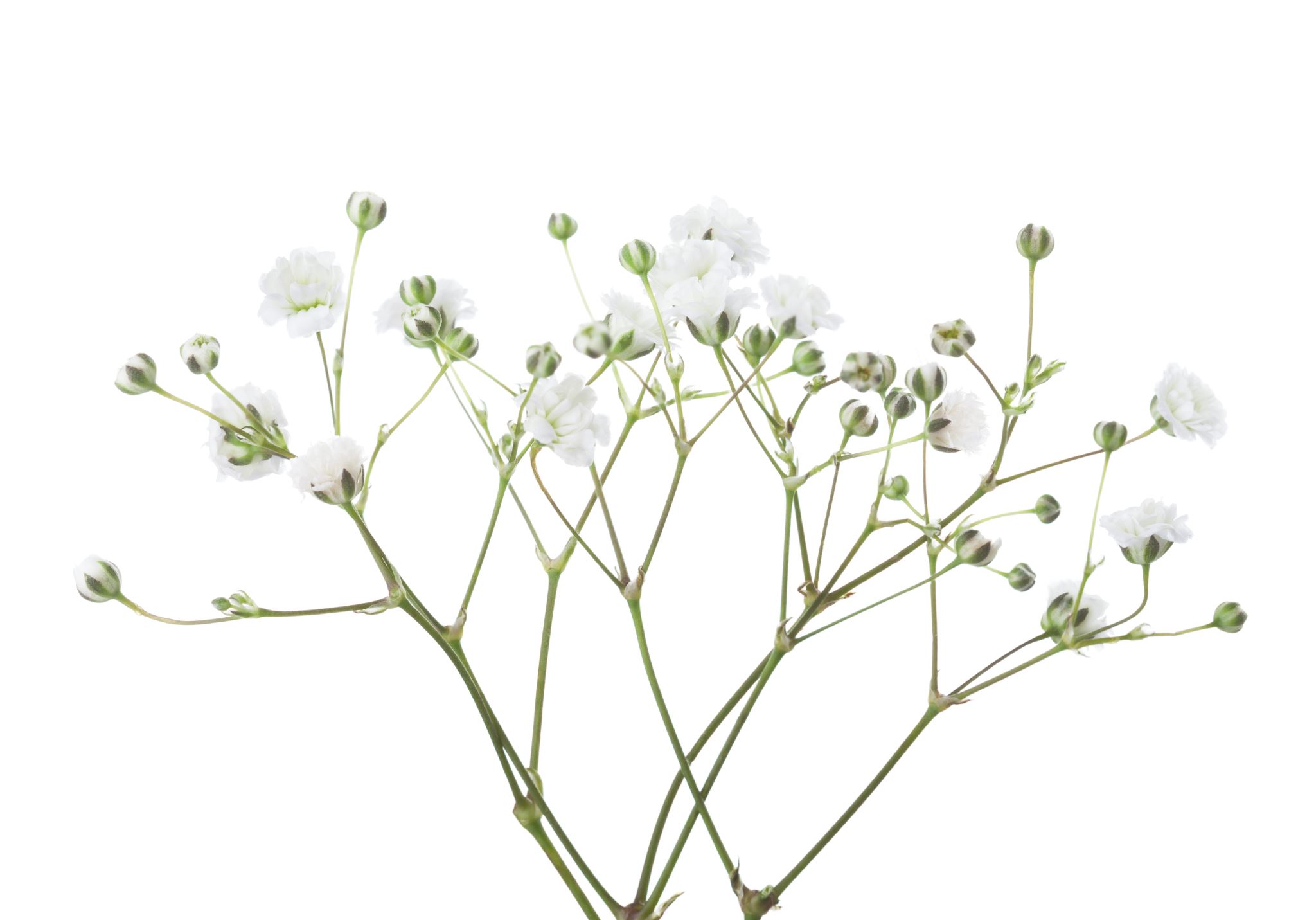 Philippians 3
I consider them garbage, that I may gain Christ 9 and be found in him, not having a righteousness of my own that comes from the law, but that which is through faith in] Christ—the righteousness that comes from God on the basis of faith
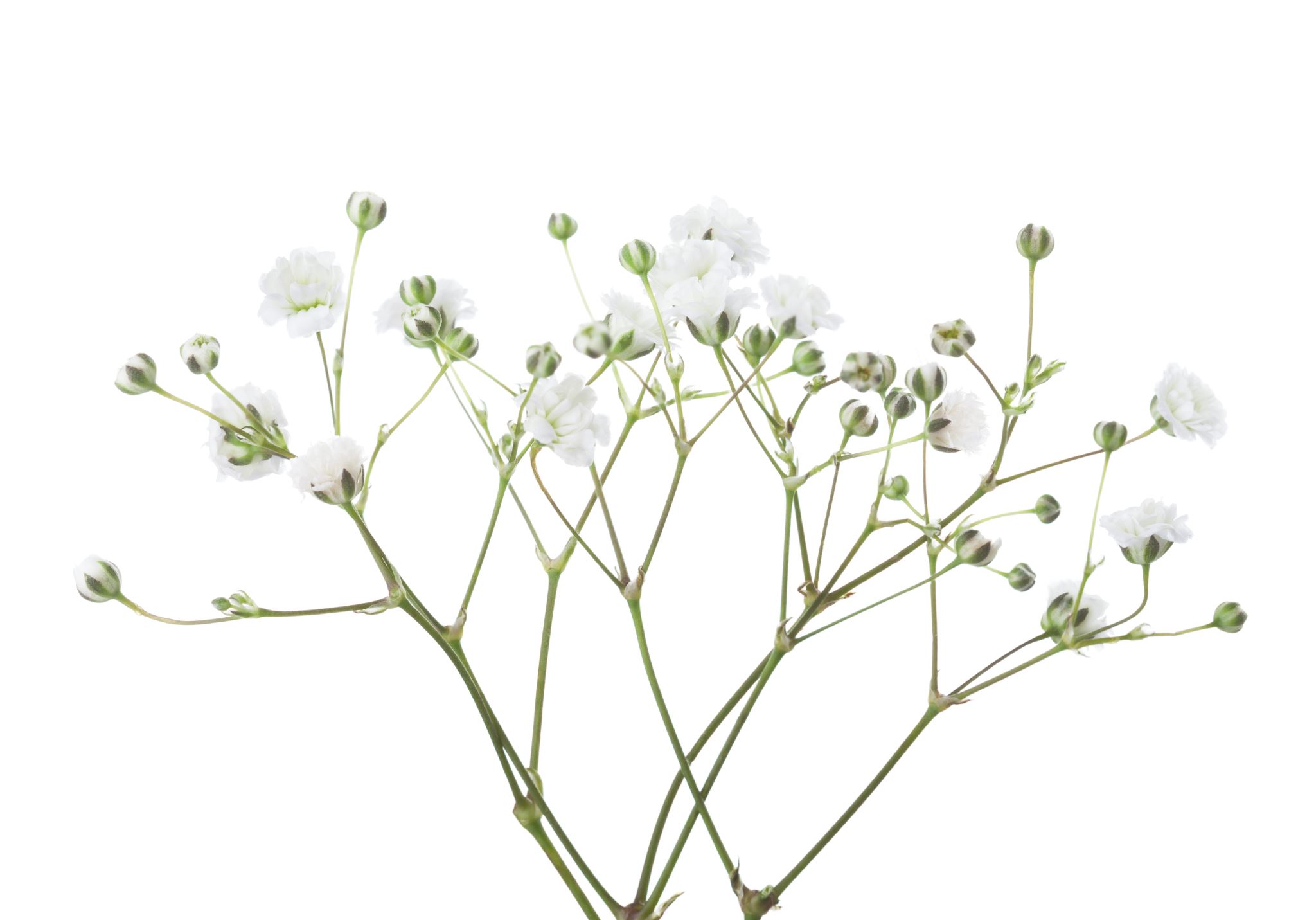 Galatians 6
15 Neither circumcision nor uncircumcision means anything; what counts is the new creation. 16 Peace and mercy to all who follow this rule—to the Israel of God.
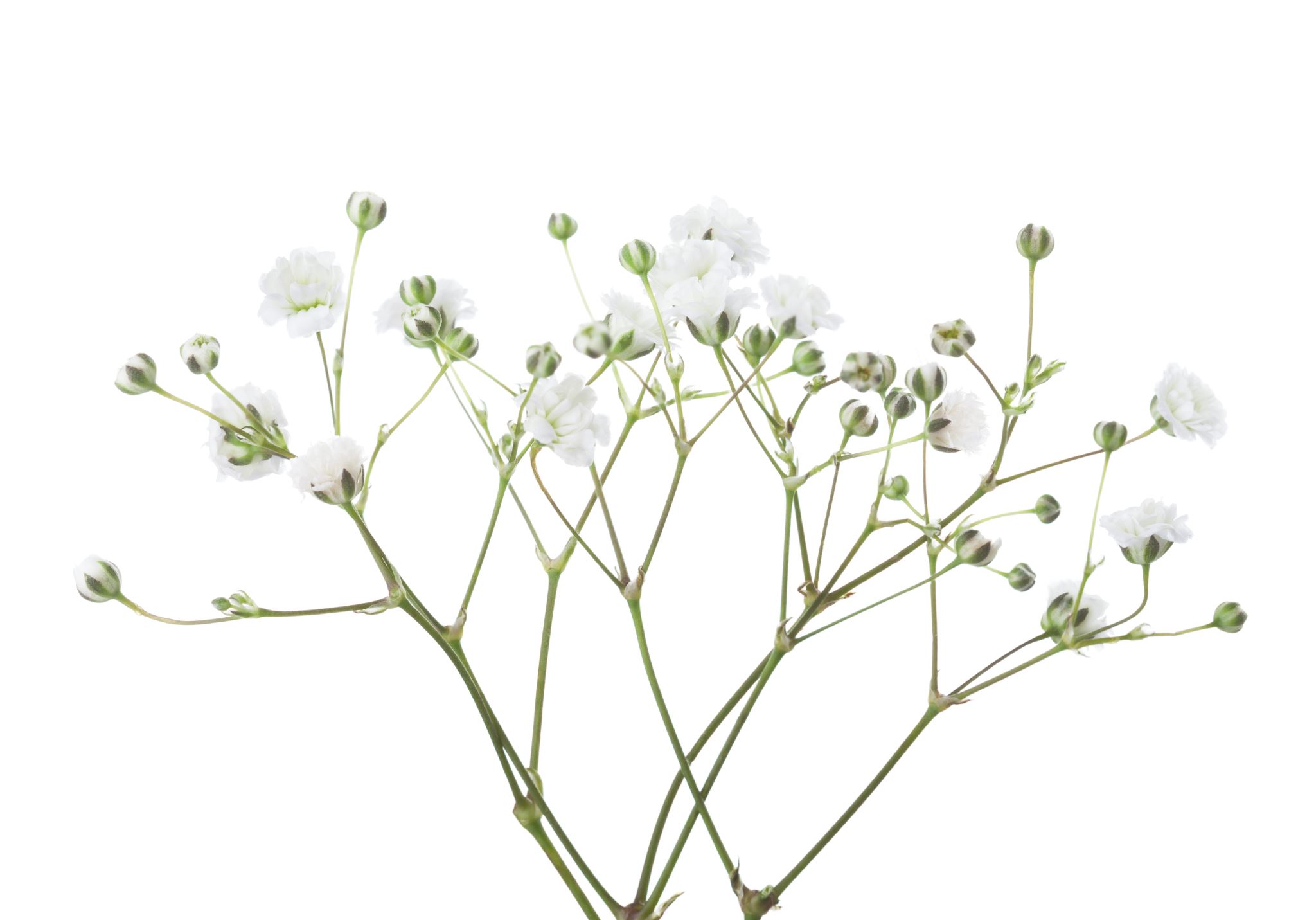 Galatians 6 notes
15 Neither circumcision nor uncircumcision means anything; what counts is the new creation. 16 Peace and mercy to all who follow this rule—to the Israel of God.
2 Corinthians 5 17 Therefore, if anyone is in Christ, the new creation has come: The old has gone, the new is here! 18 All this is from God, who reconciled us to himself through Christ and gave us the ministry of reconciliation:
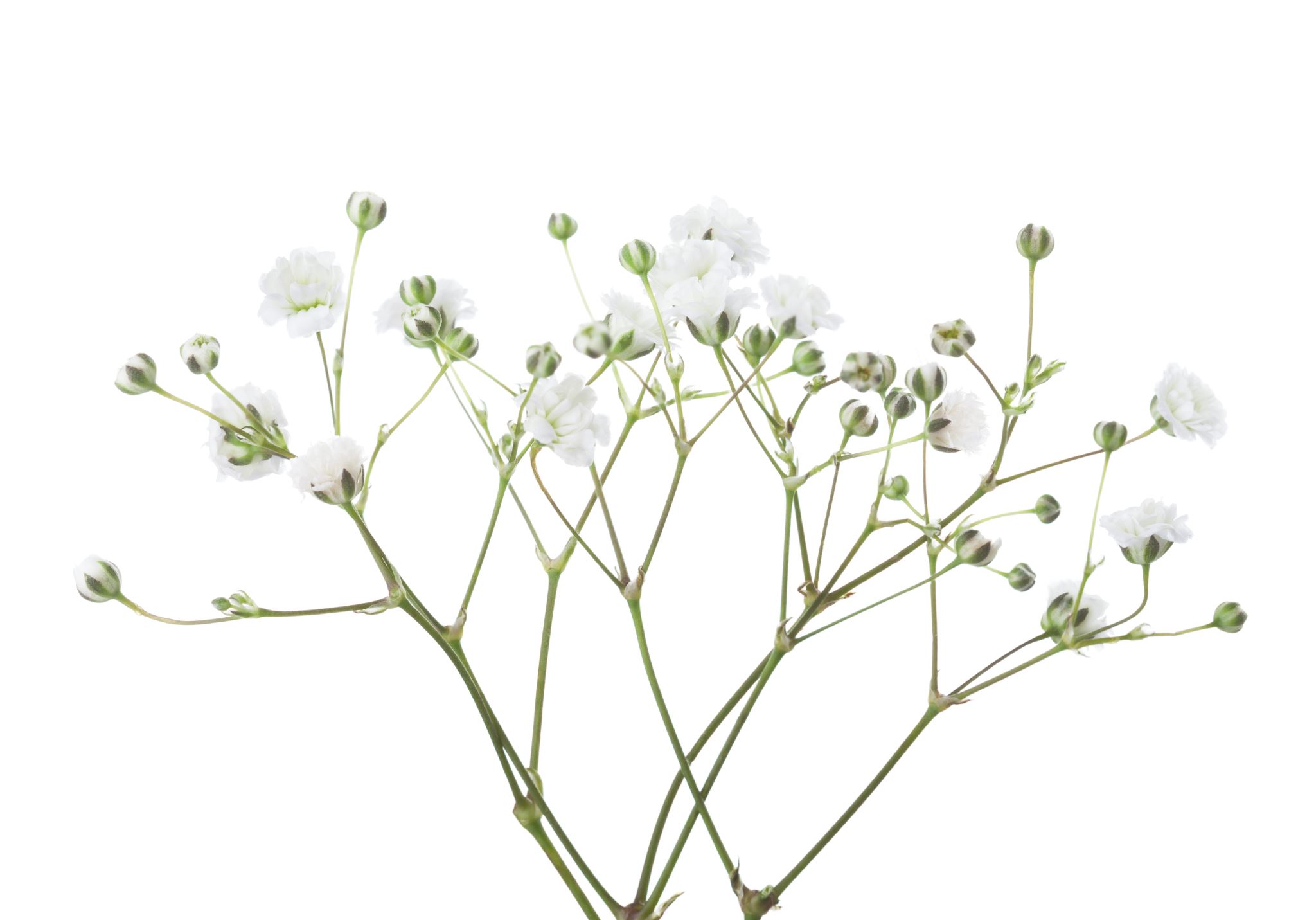 notes
4 We were therefore buried with him through baptism into death in order that, just as Christ was raised from the dead through the glory of the Father, we too may live a new life.
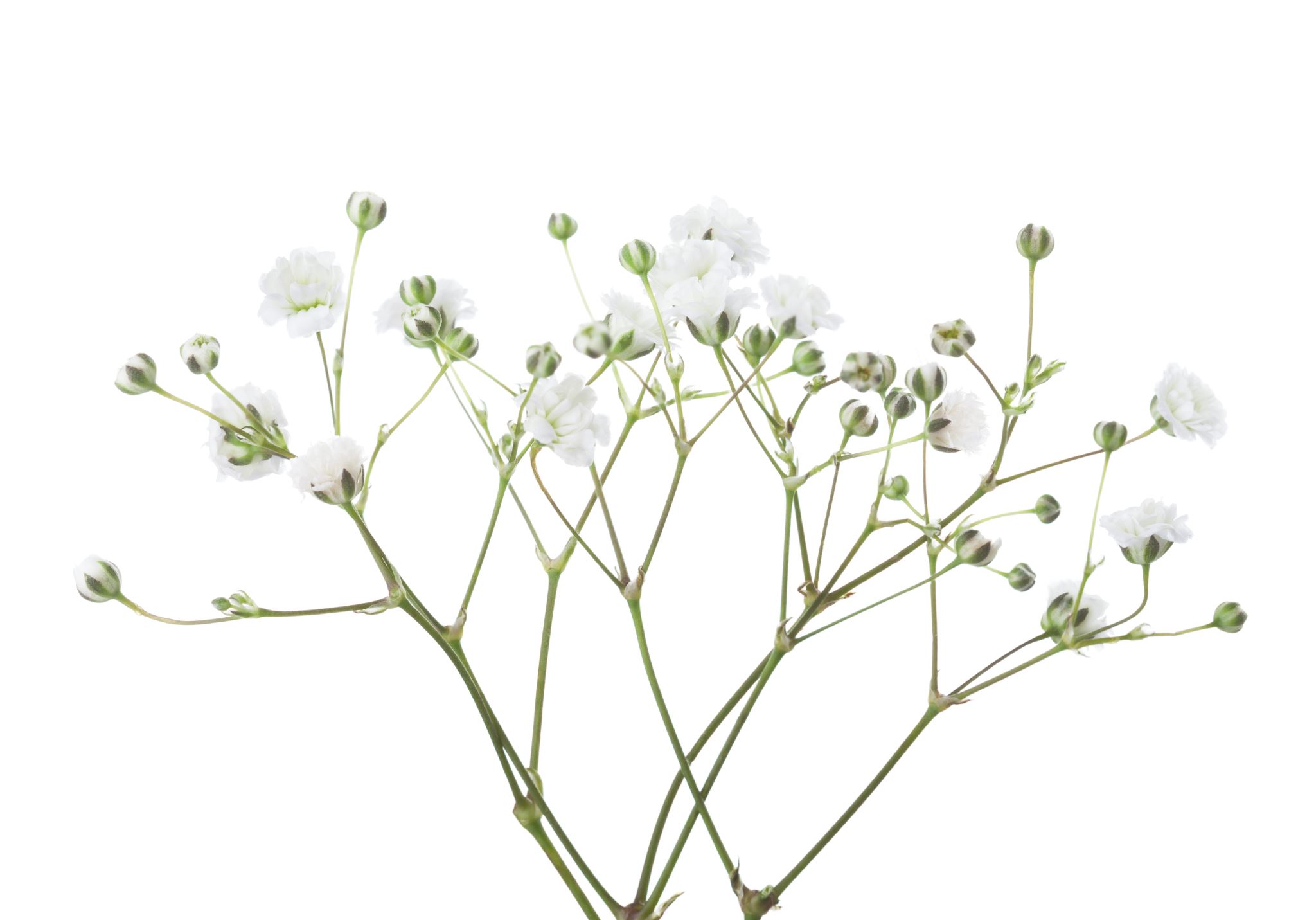 Galatians 6
17 From now on, let no one cause me trouble, for I bear on my body the marks of Jesus.
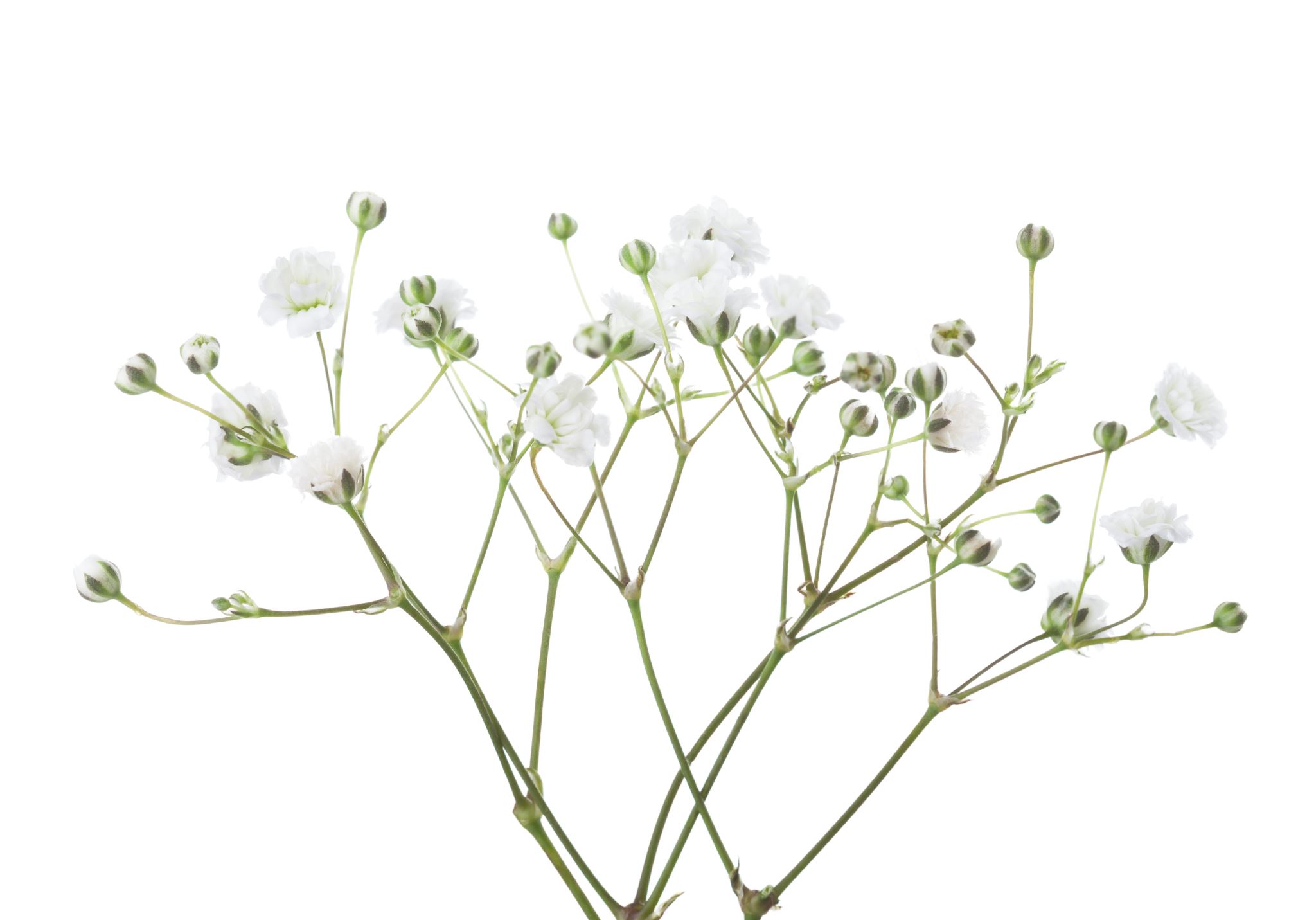 Galatians 6 notes
17 From now on, let no one cause me trouble, for I bear on my body the marks of Jesus.
This is an interesting note in parting written to the people of Galatia that has stoned him and left him for dead.
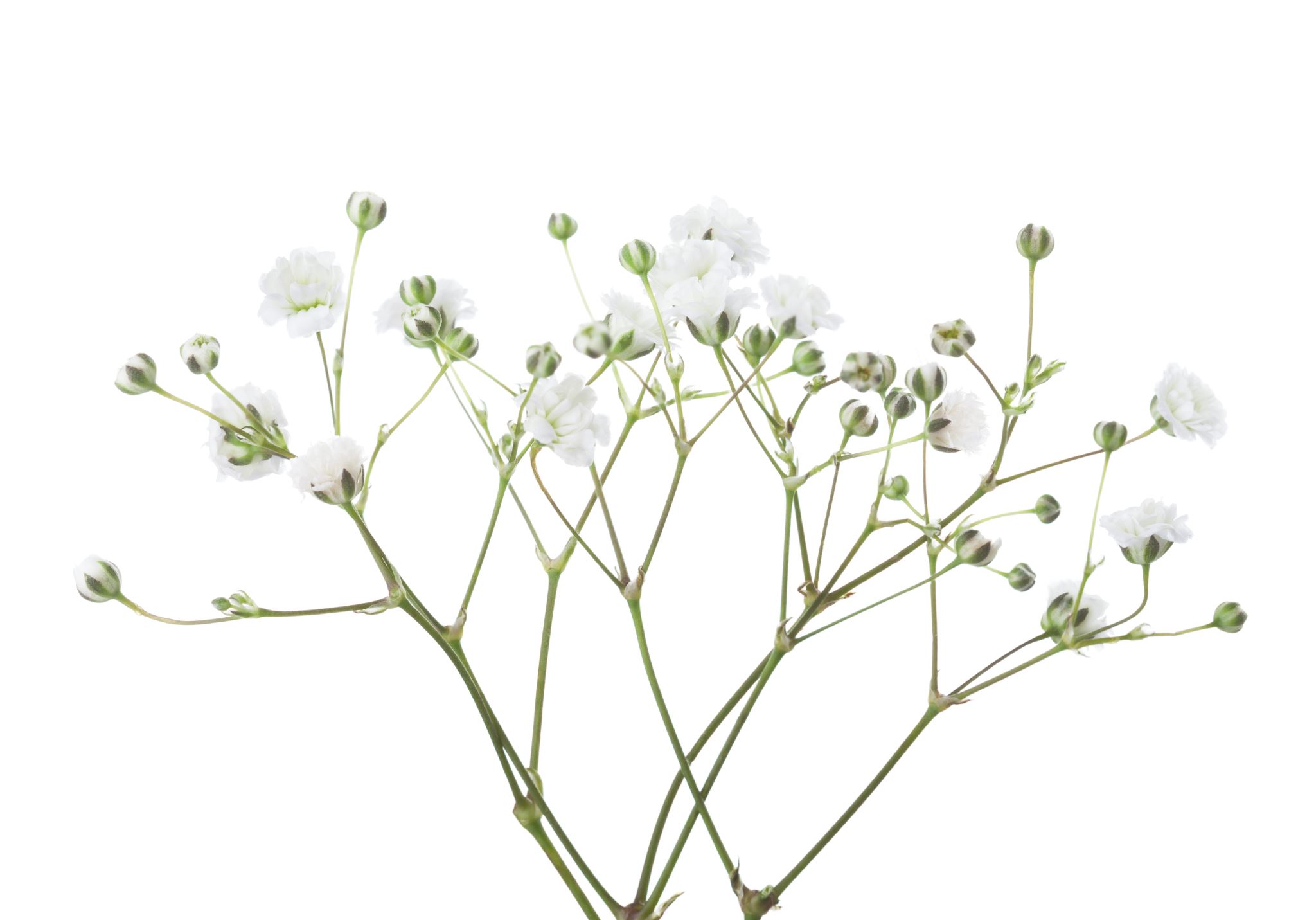 Galatians 6
18 The grace of our Lord Jesus Christ be with your spirit, brothers and sisters. Amen.
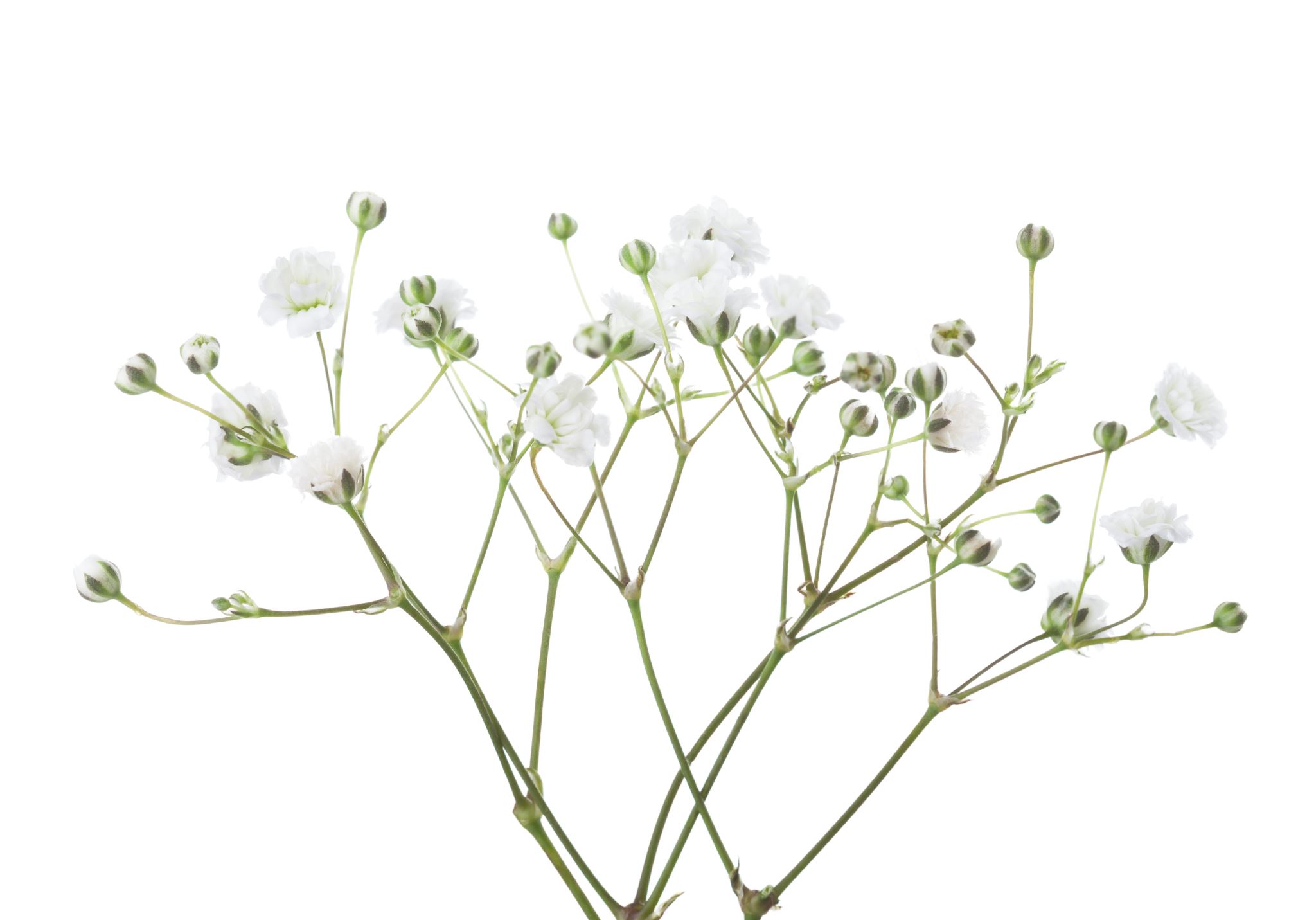 Class Slides / notes
https://www.weldonbeardain.website/galatians/
Comments Questions
wbeardain@gmail.com     
This email and ALL other contact is intermittent
Text first identify /  call 903-624-2827
I am NOT a connected person .  It can take days for a response.  Call Kathy. For a quick response.